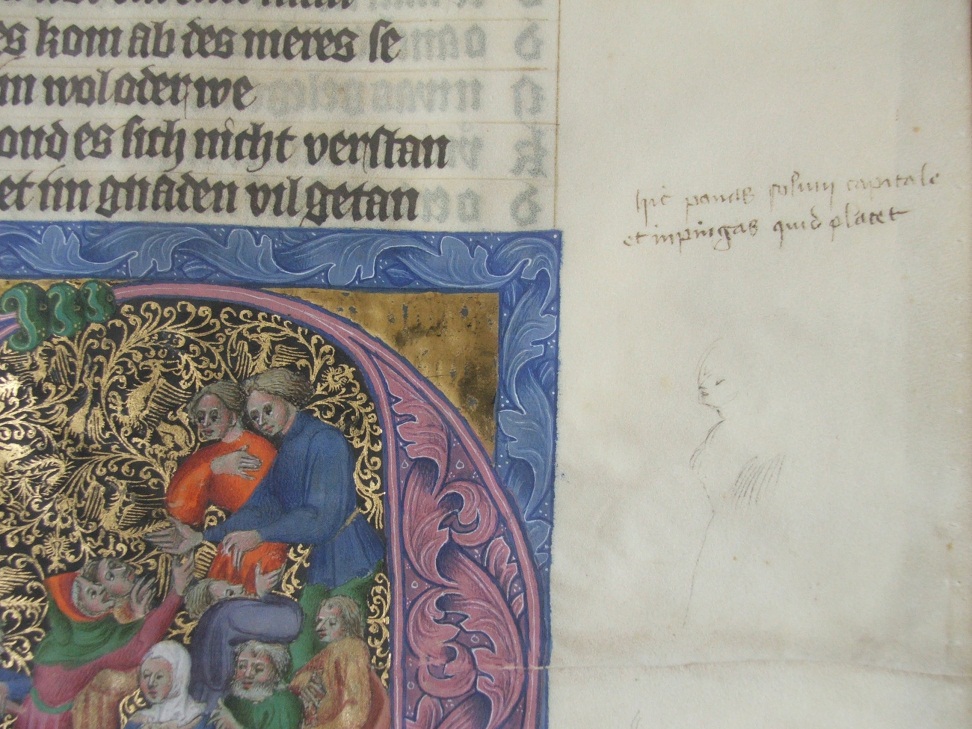 Buchkunst – Technik
Presented by Maria TheisenAustrian Academy of Sciences
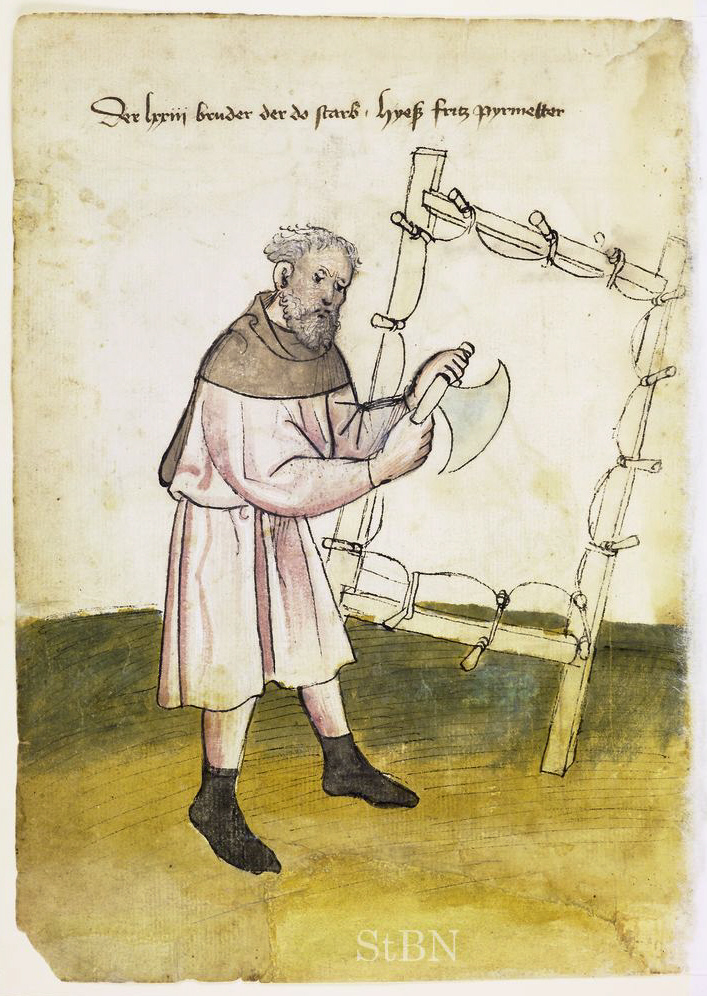 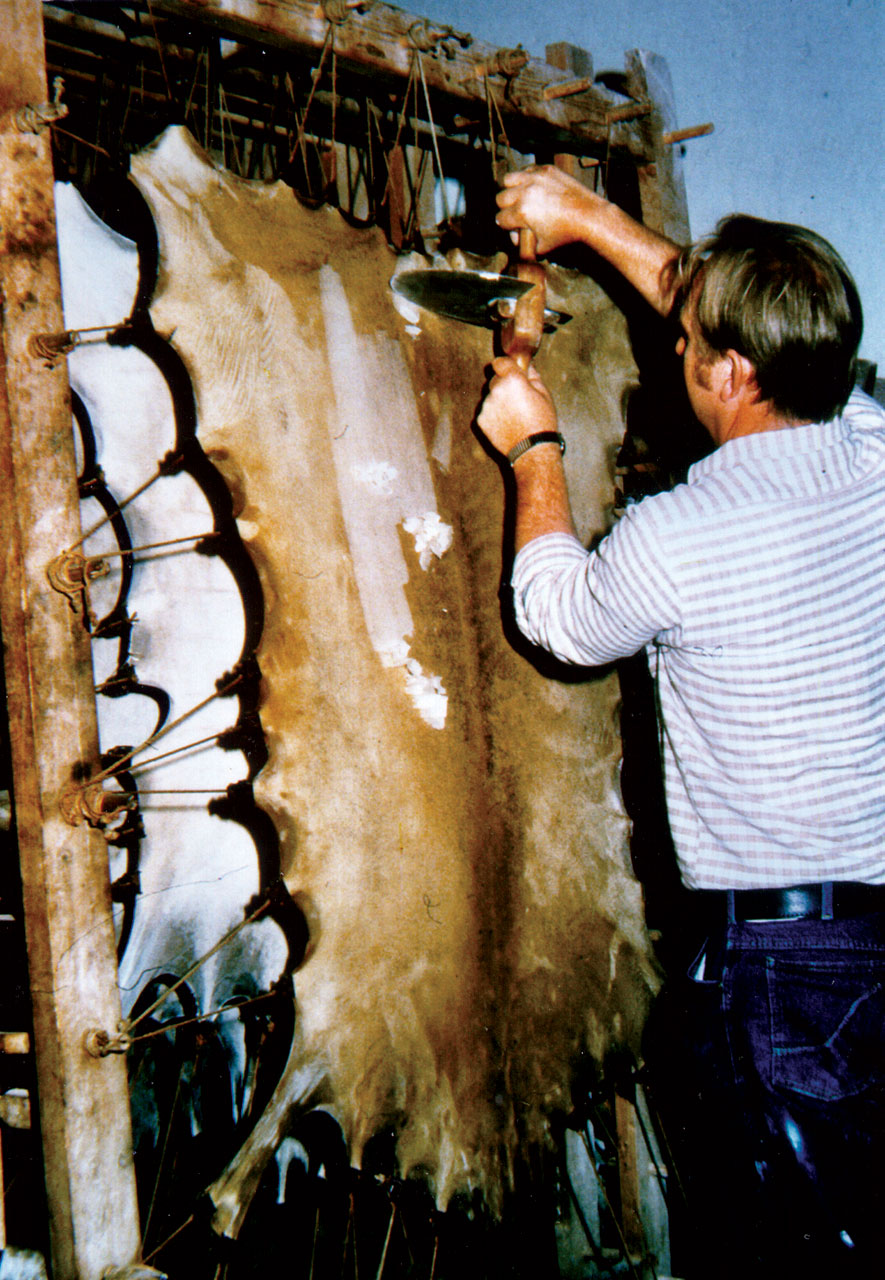 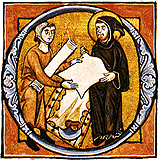 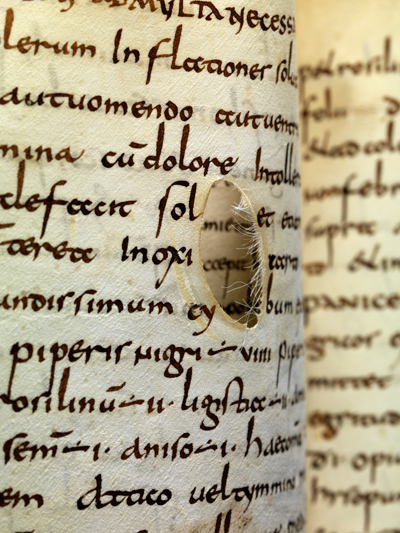 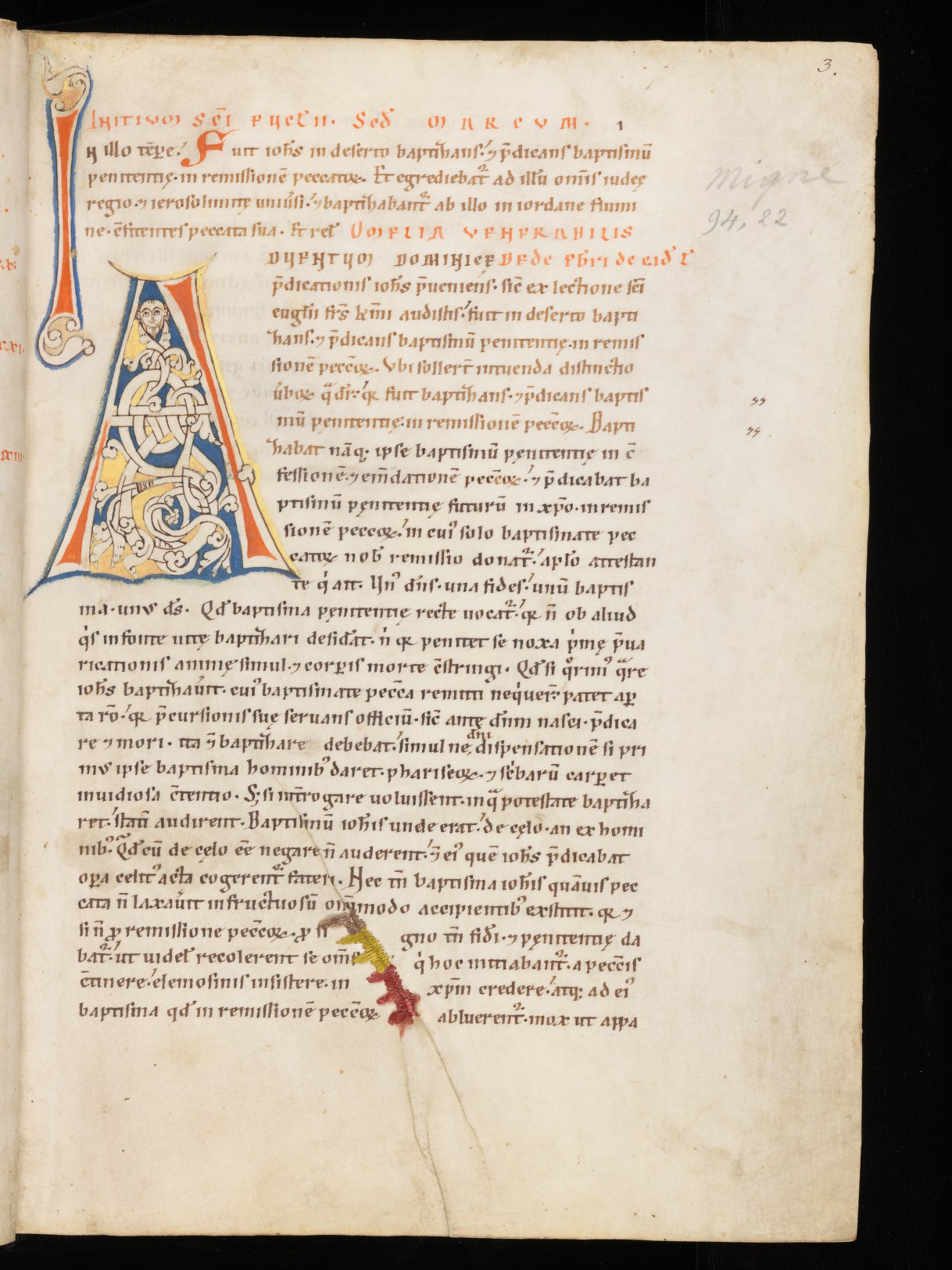 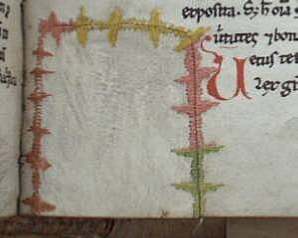 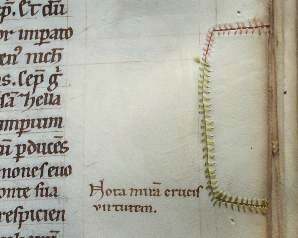 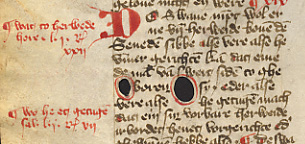 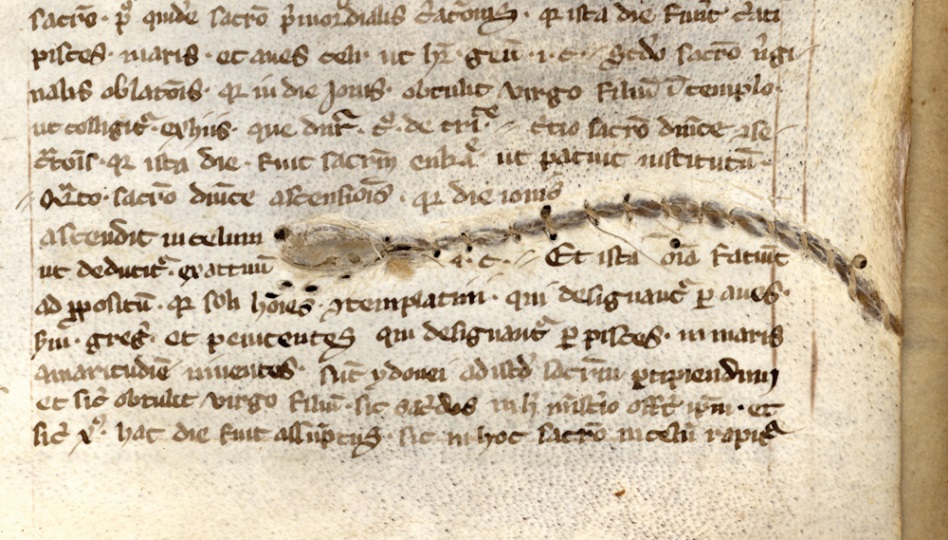 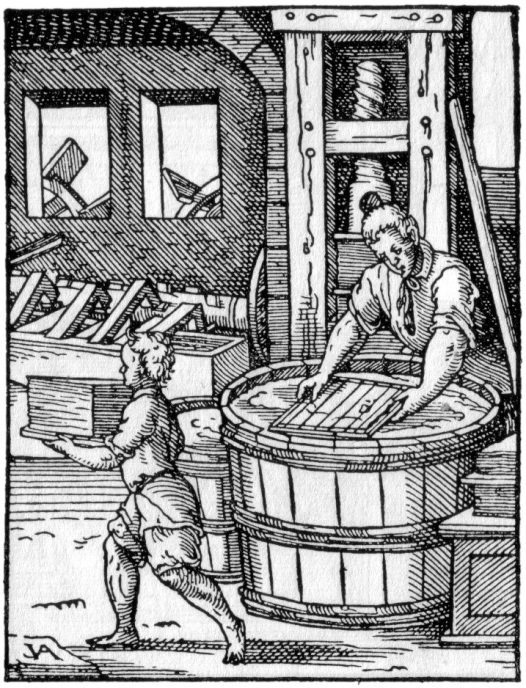 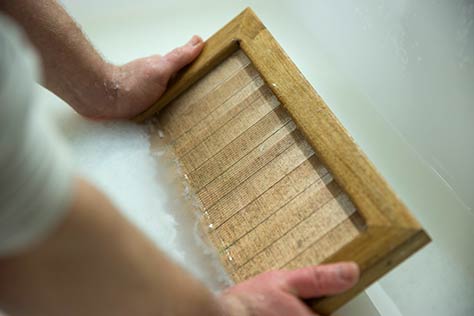 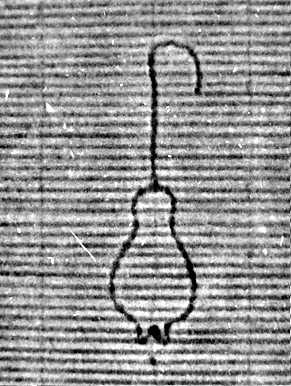 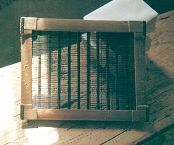 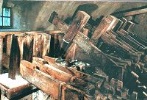 Wasserzeichen-Datenbank: WZMA
1 Ries:
480 Bögen
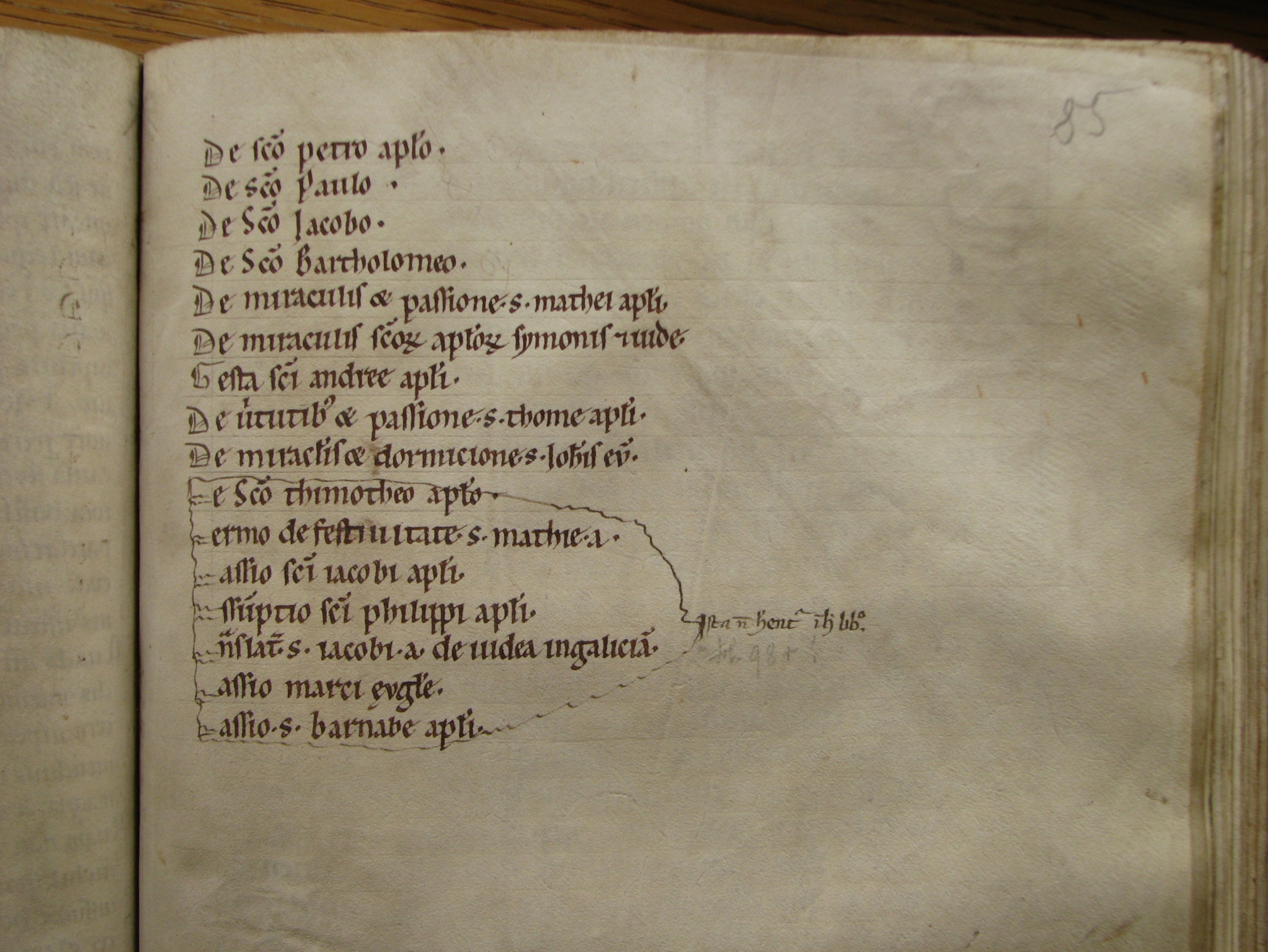 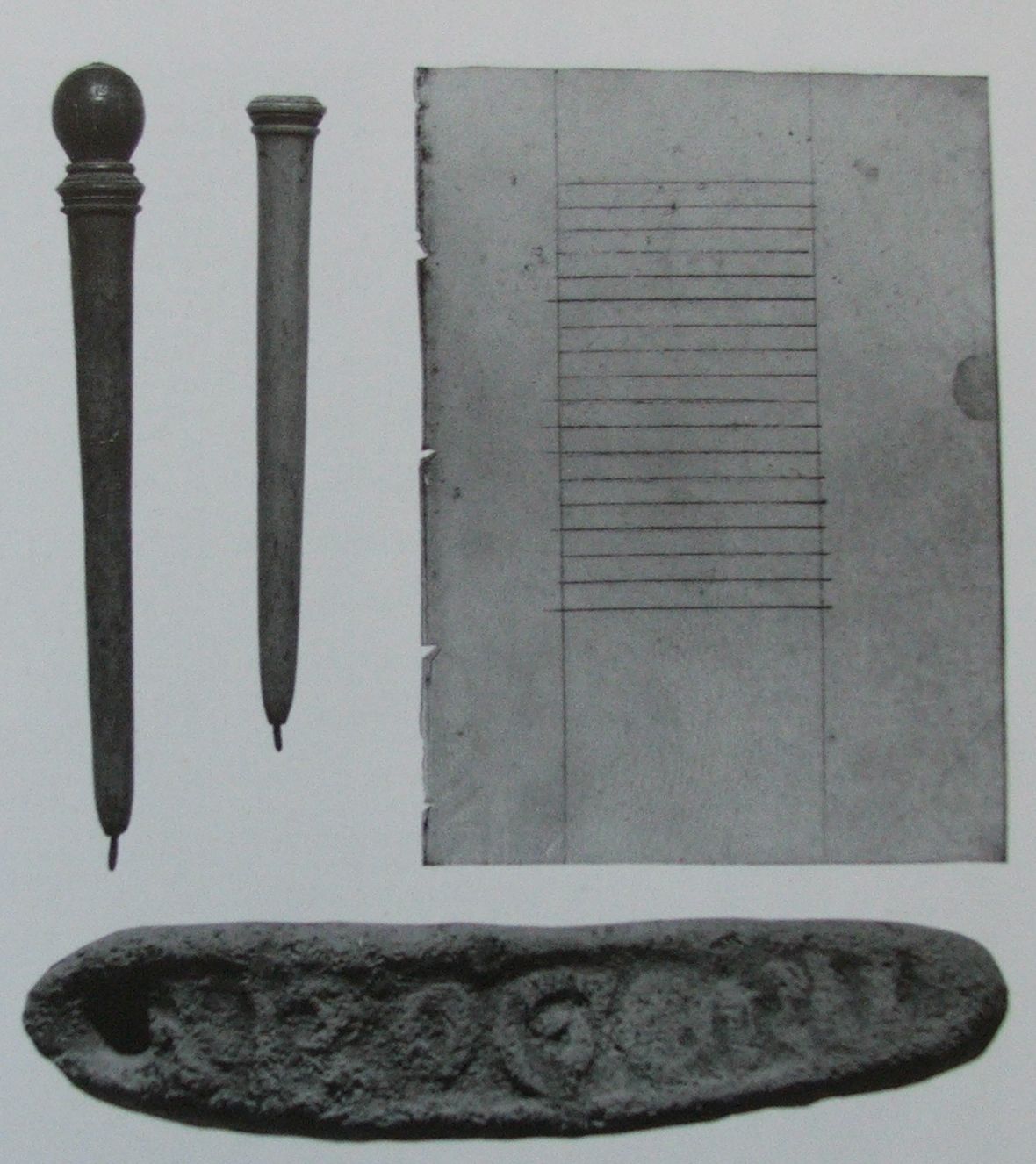 Silber- oder Bleistifte
Vorbereitung des Schriftspiegels durch Reglierung
(= das Ziehen von Hilfslinien)
Die Reglierung bleibt immer sichtbar
Lineal (12. Jhdt.)
Kopfzeile
Schriftspalte a
Interkolumnium
Schriftspalte b
Bas de page
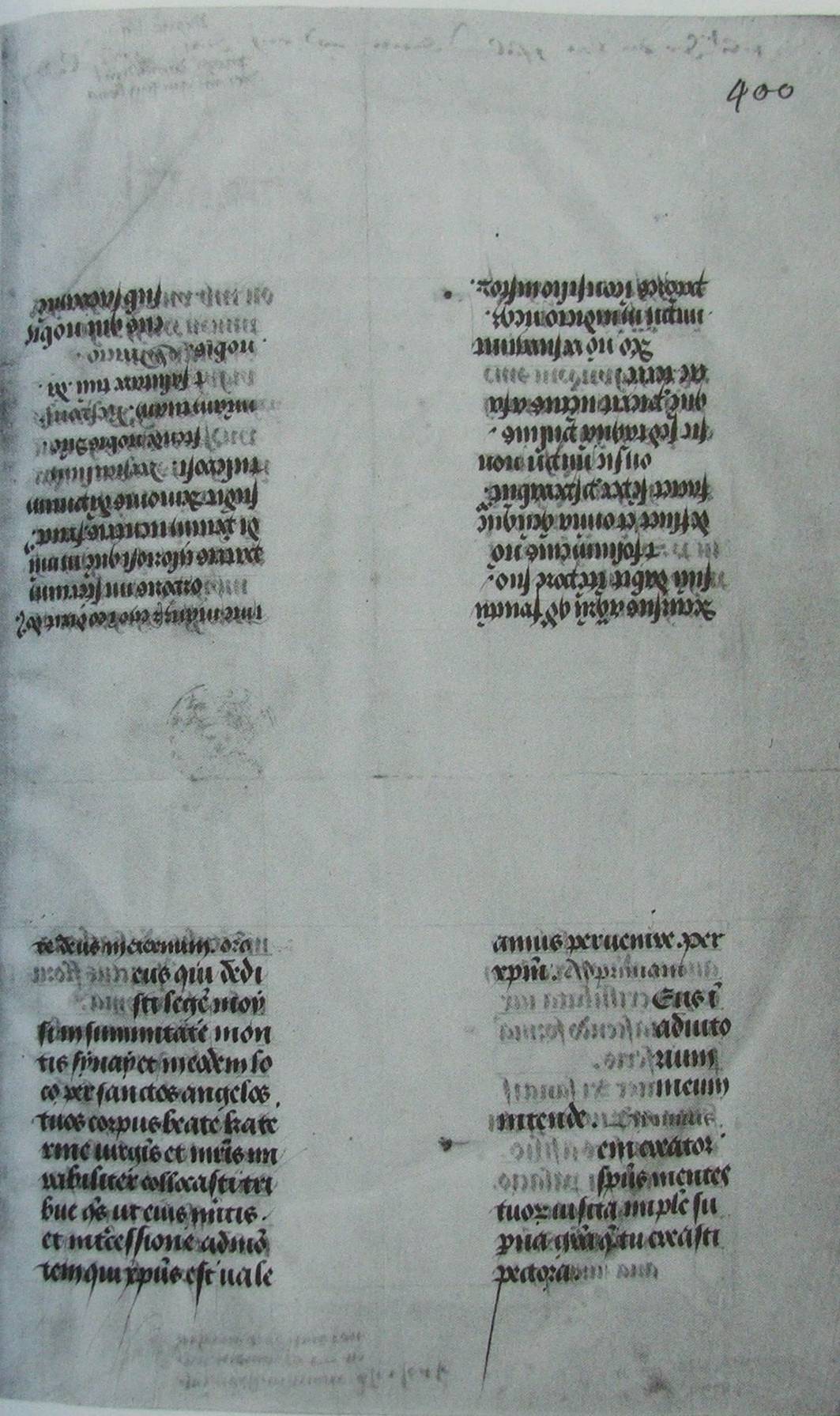 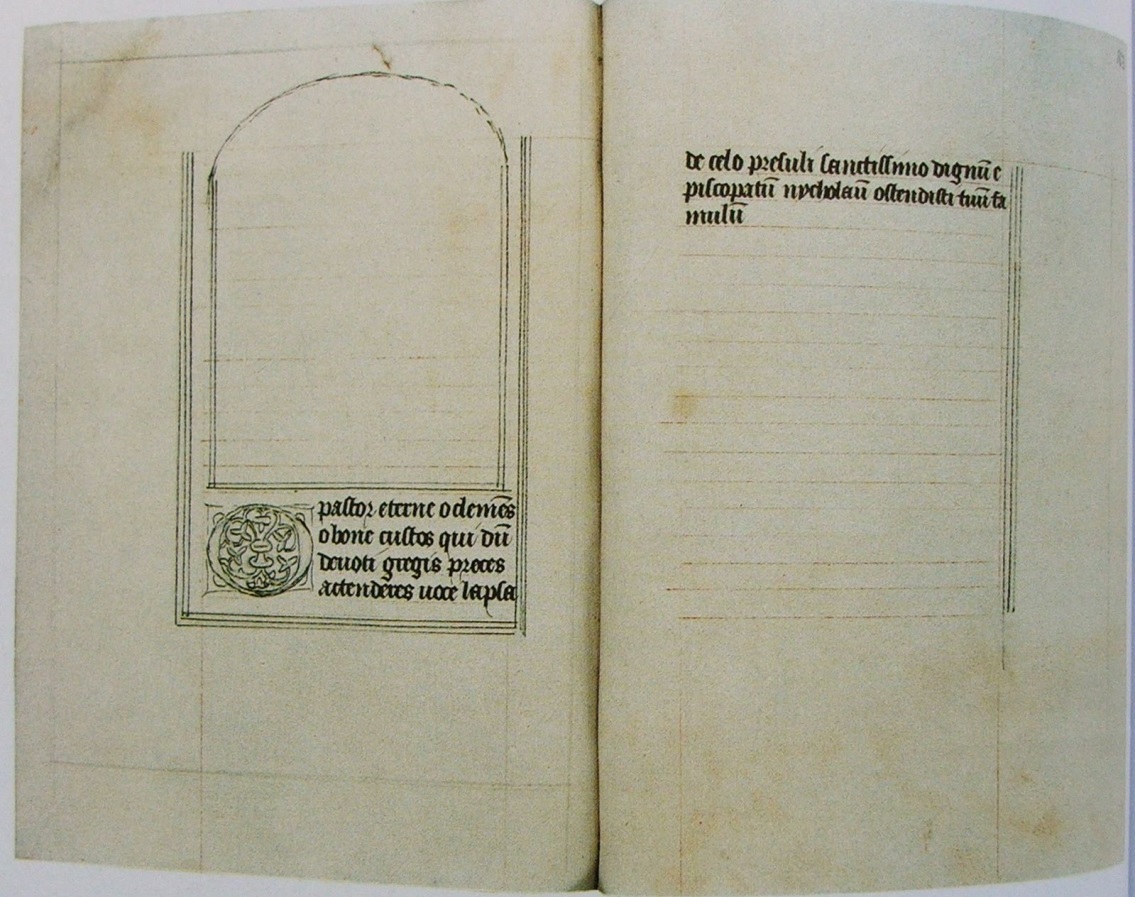 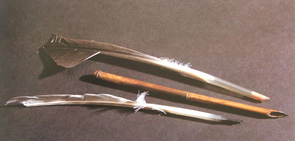 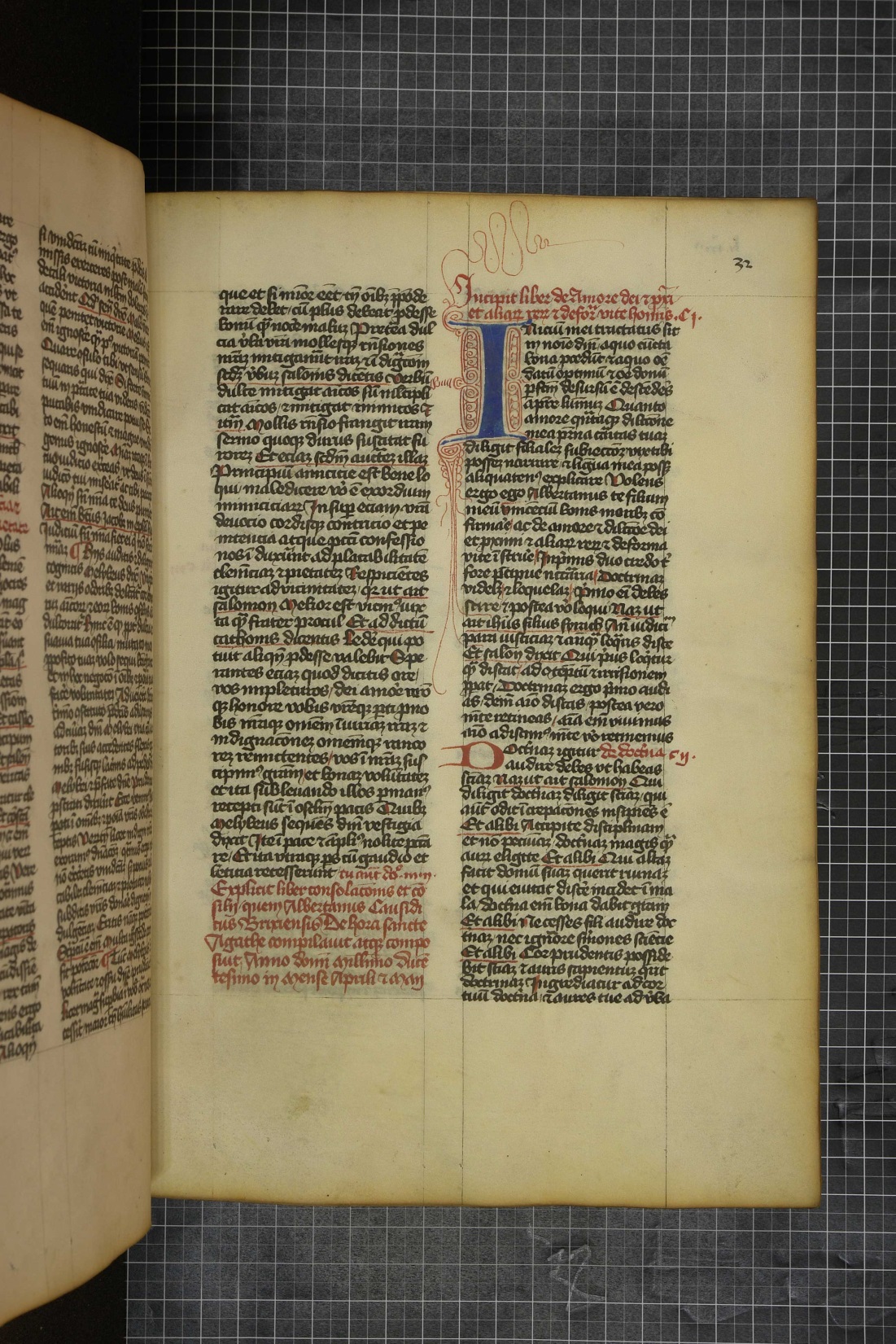 Rubrizierung mit Mennige-Rot, Einfügen der Initialen und Lombarden
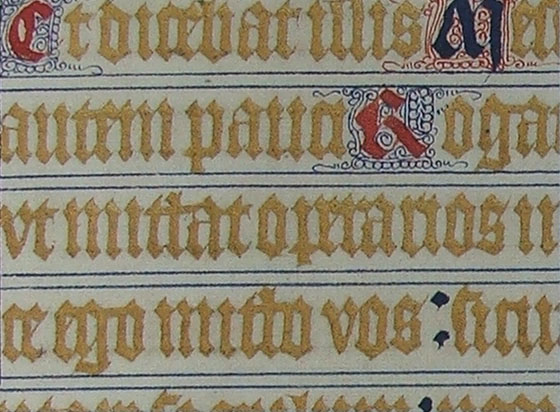 Für besonders kostbare Stücke: Schrift in Goldtinte
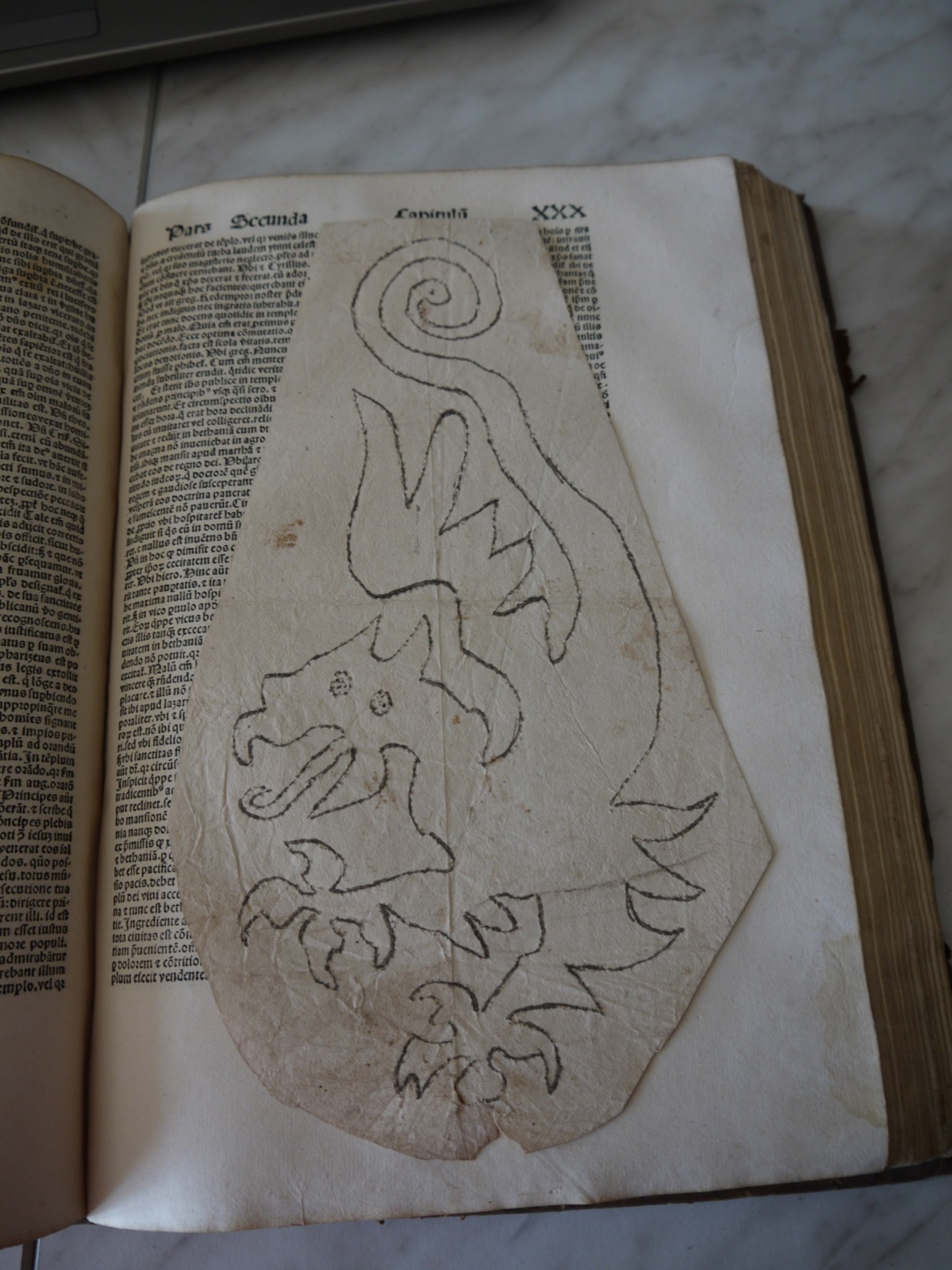 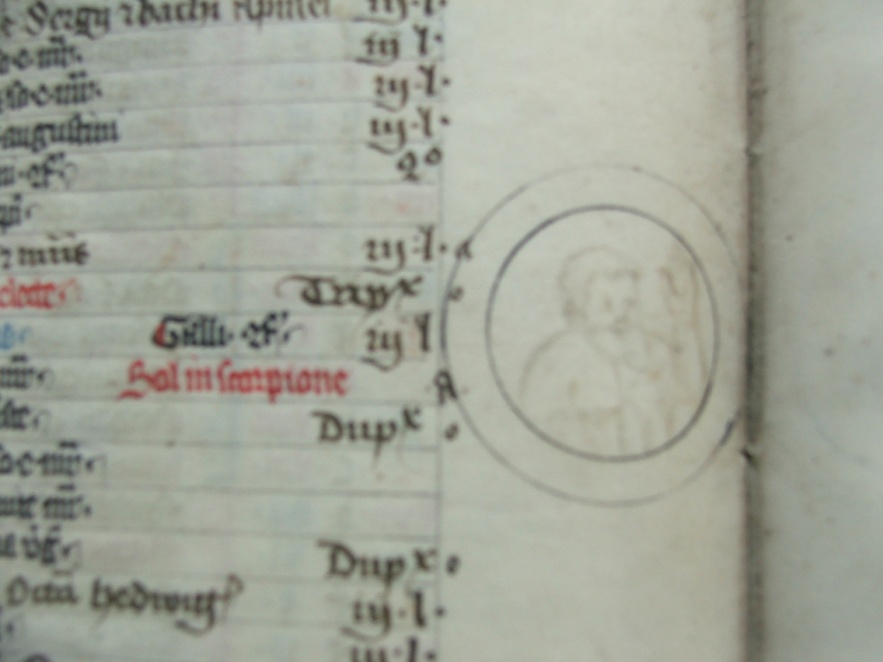 Übertragung von ornamentalen Formen und manchmal sogar Figuren mittels Schablonen
Pause (mit Schablone und Kohlenstaub)
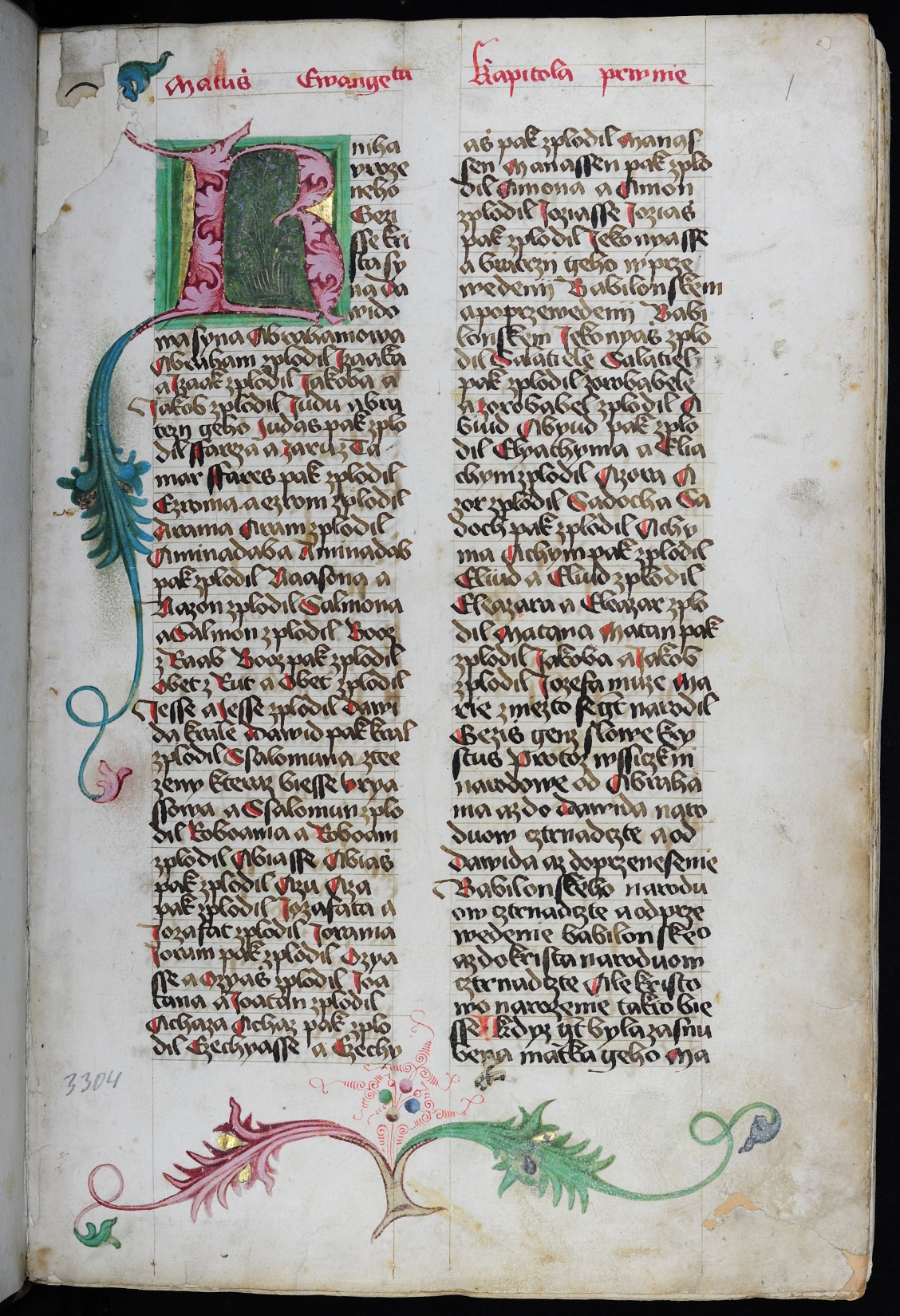 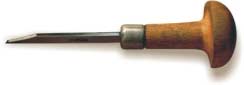 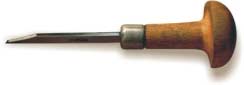 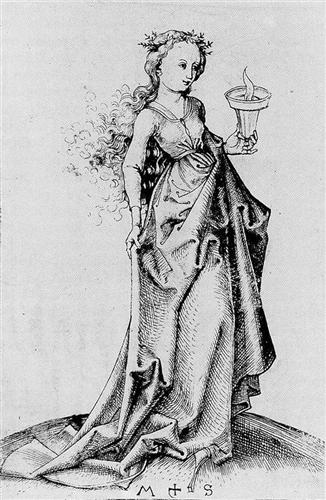 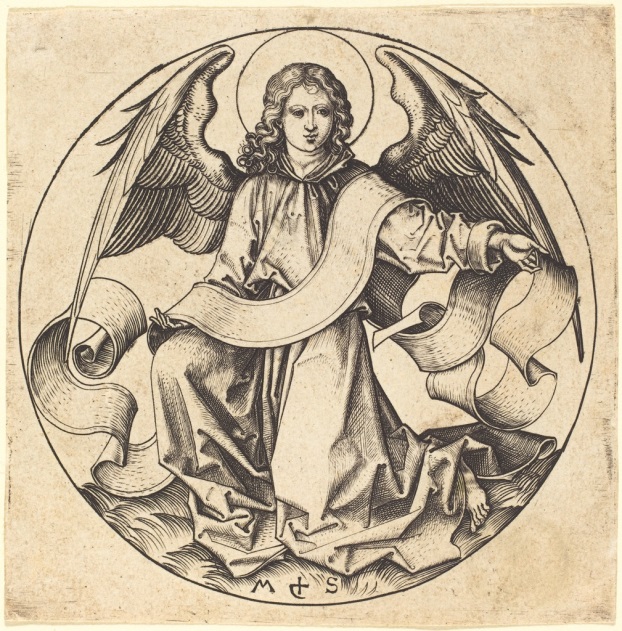 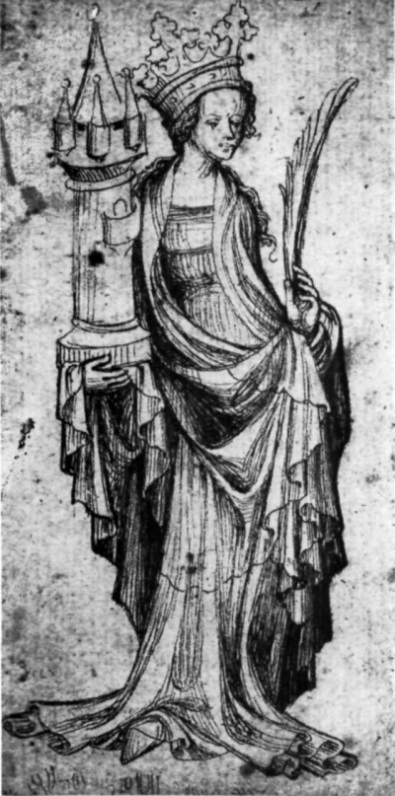 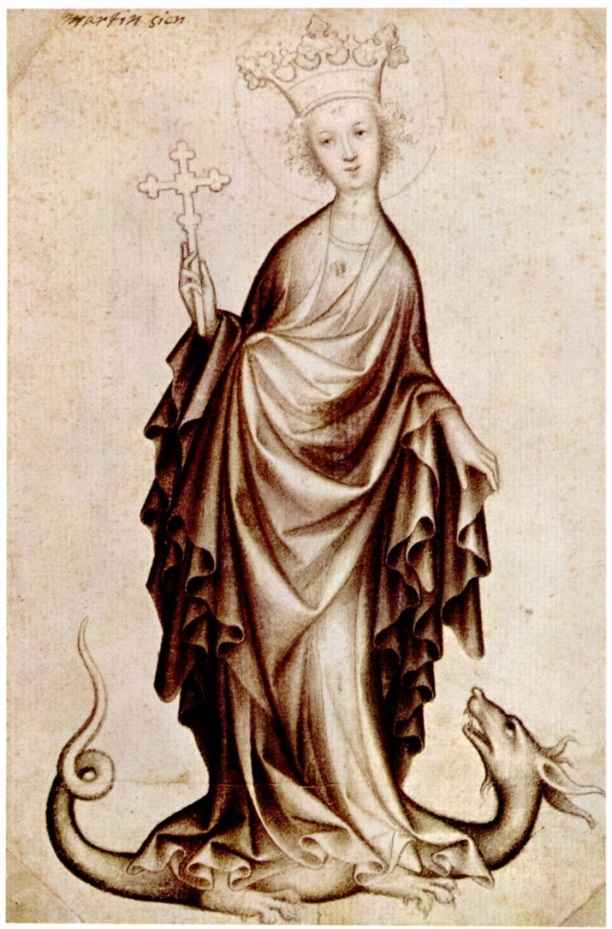 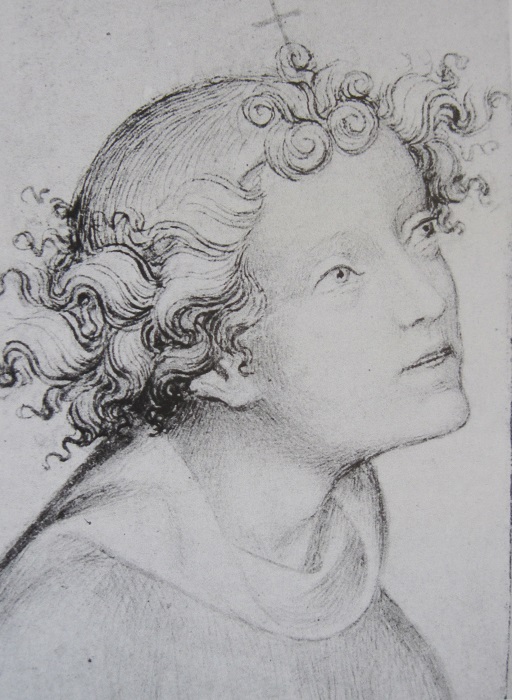 Vorlagen und Musterbücher
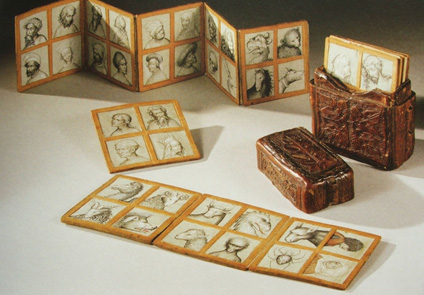 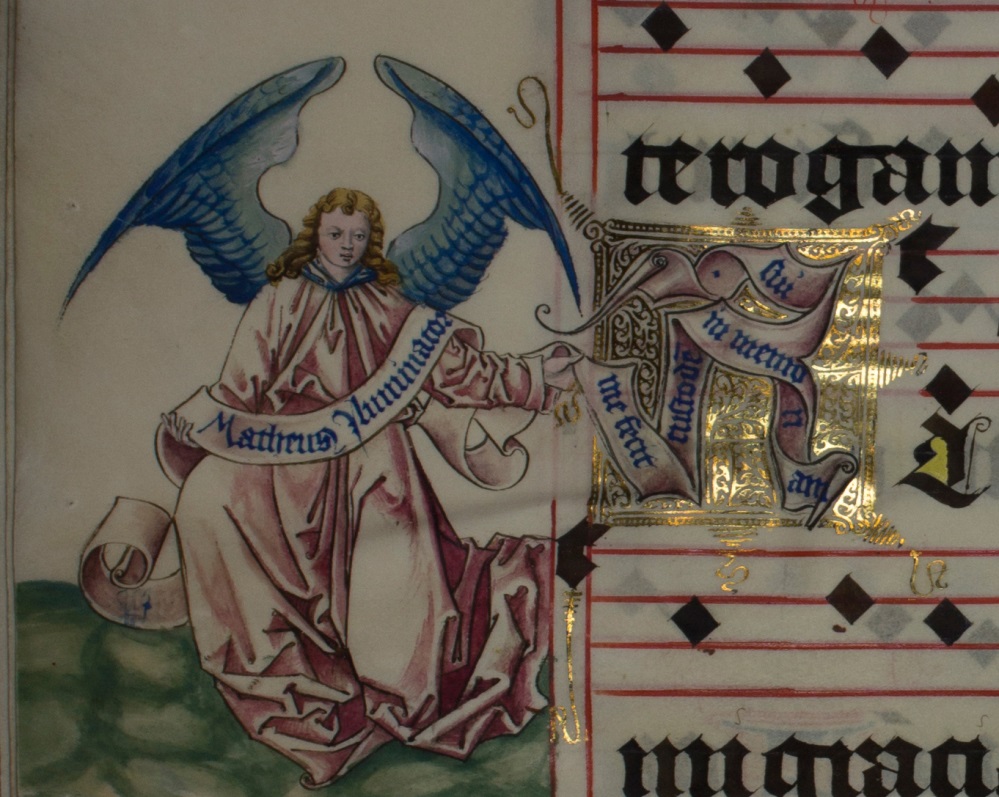 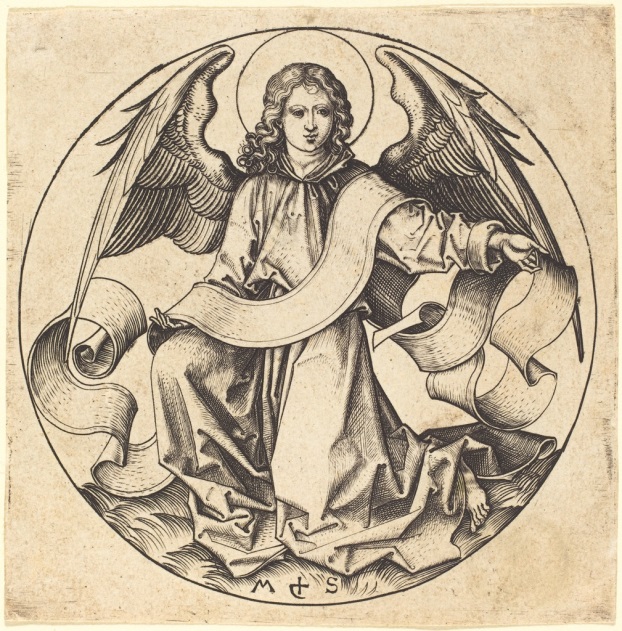 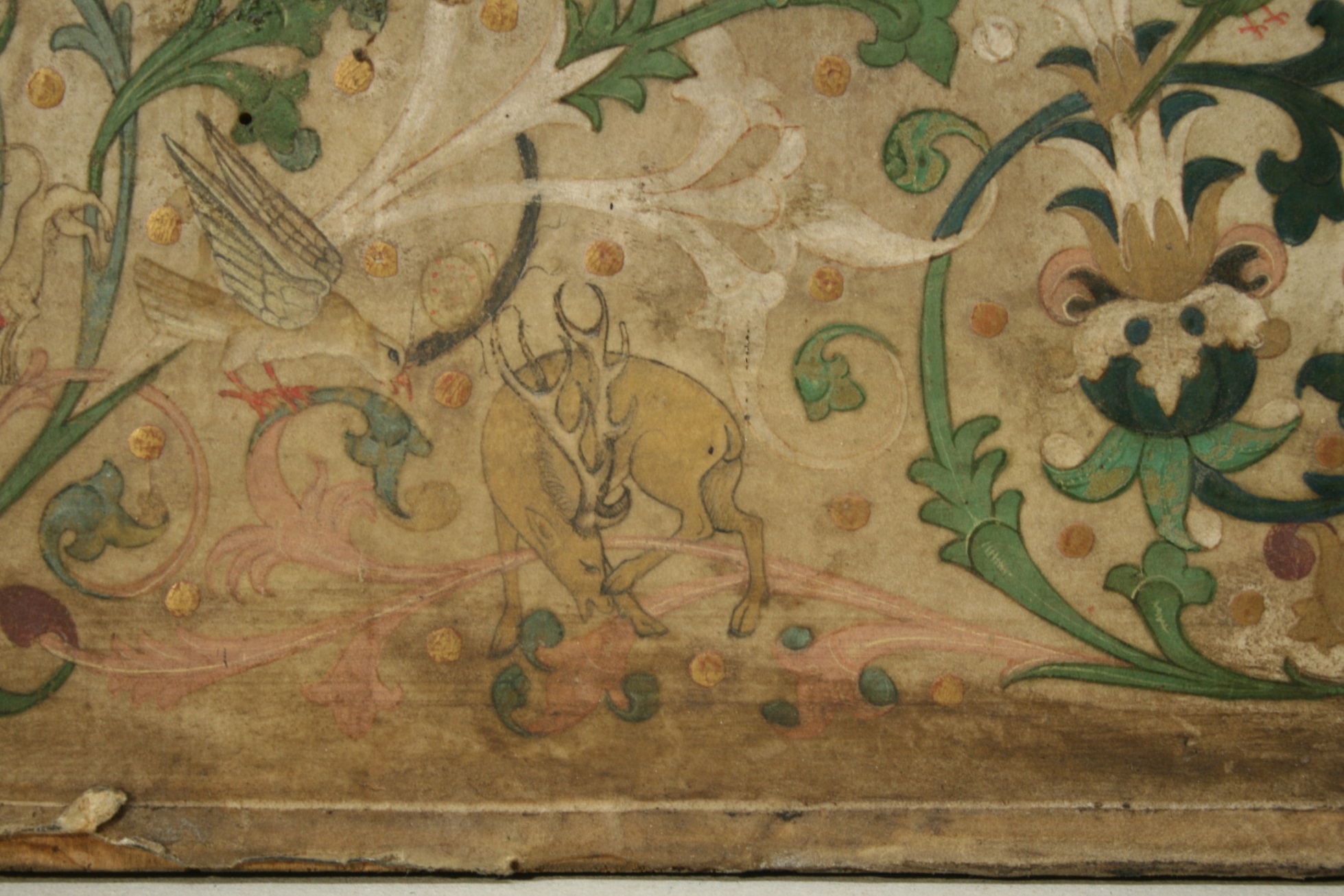 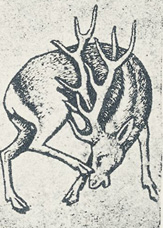 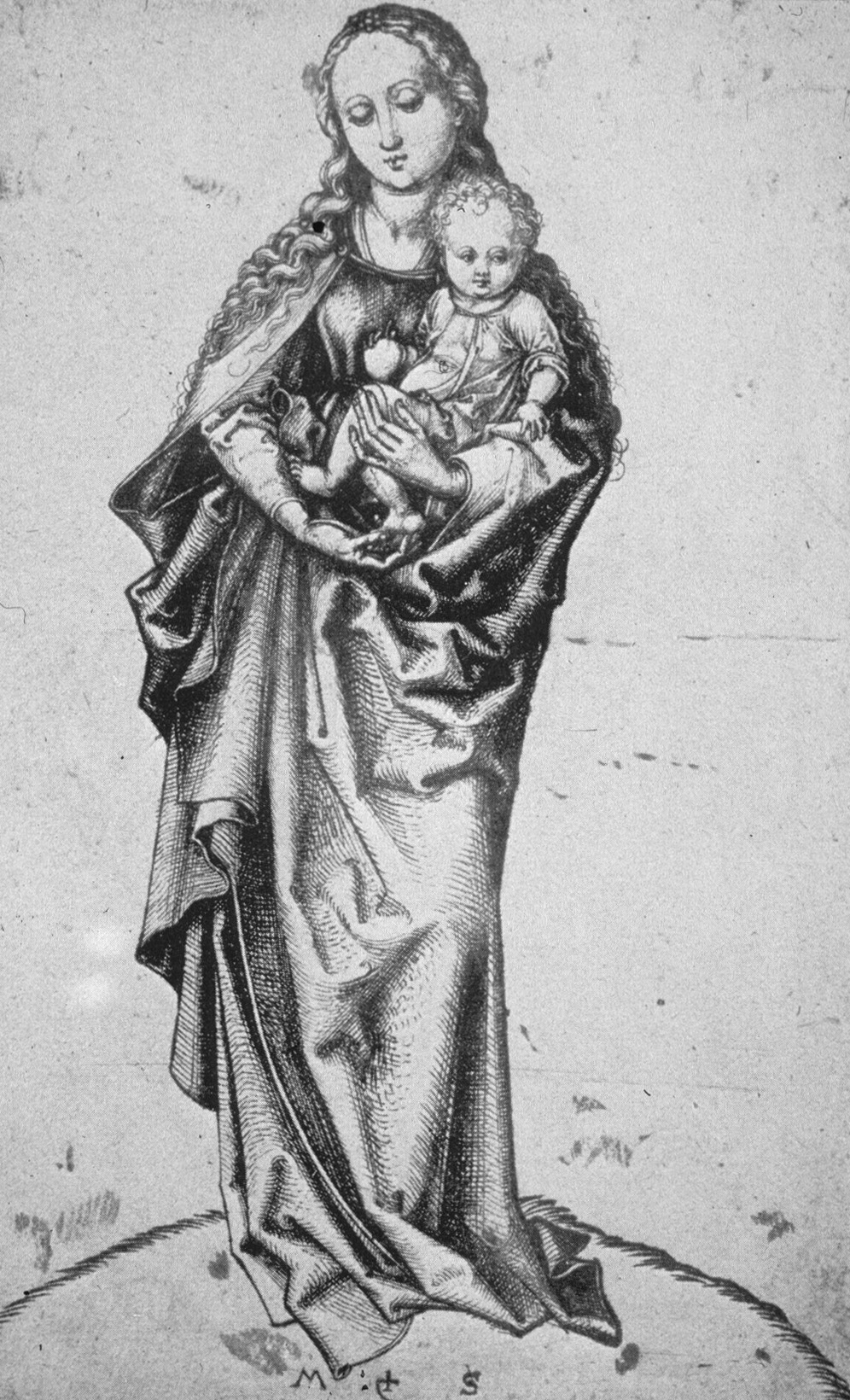 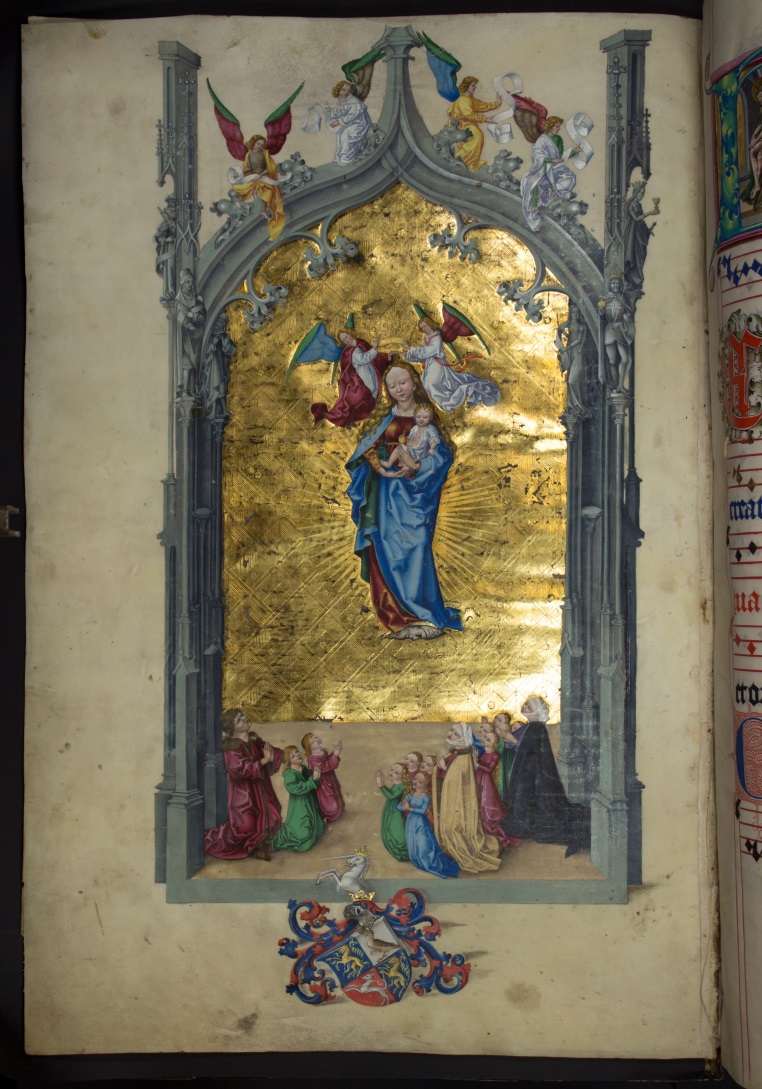 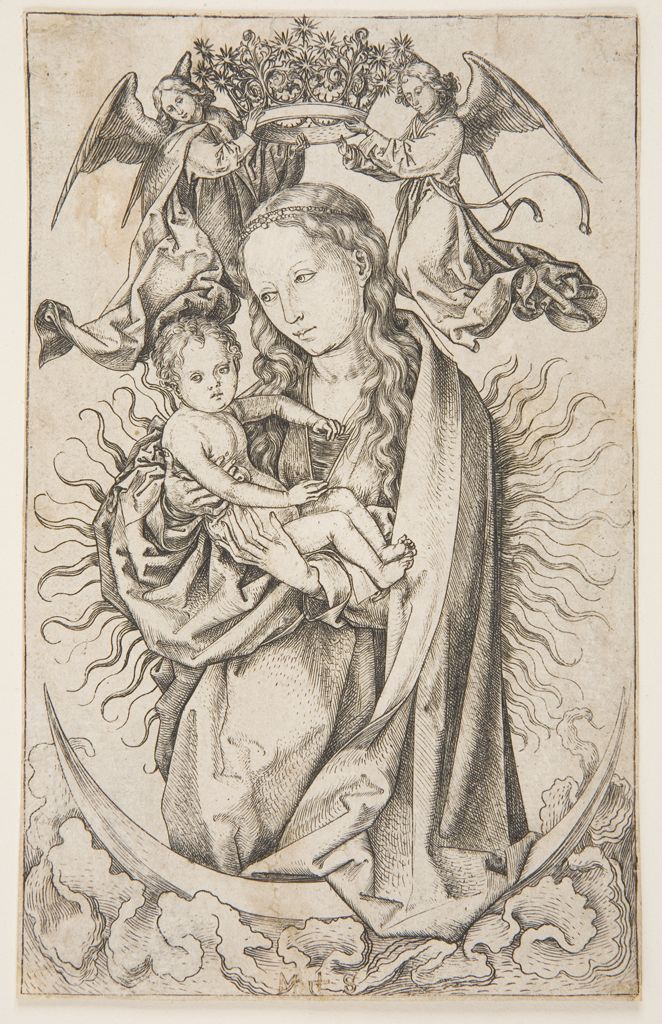 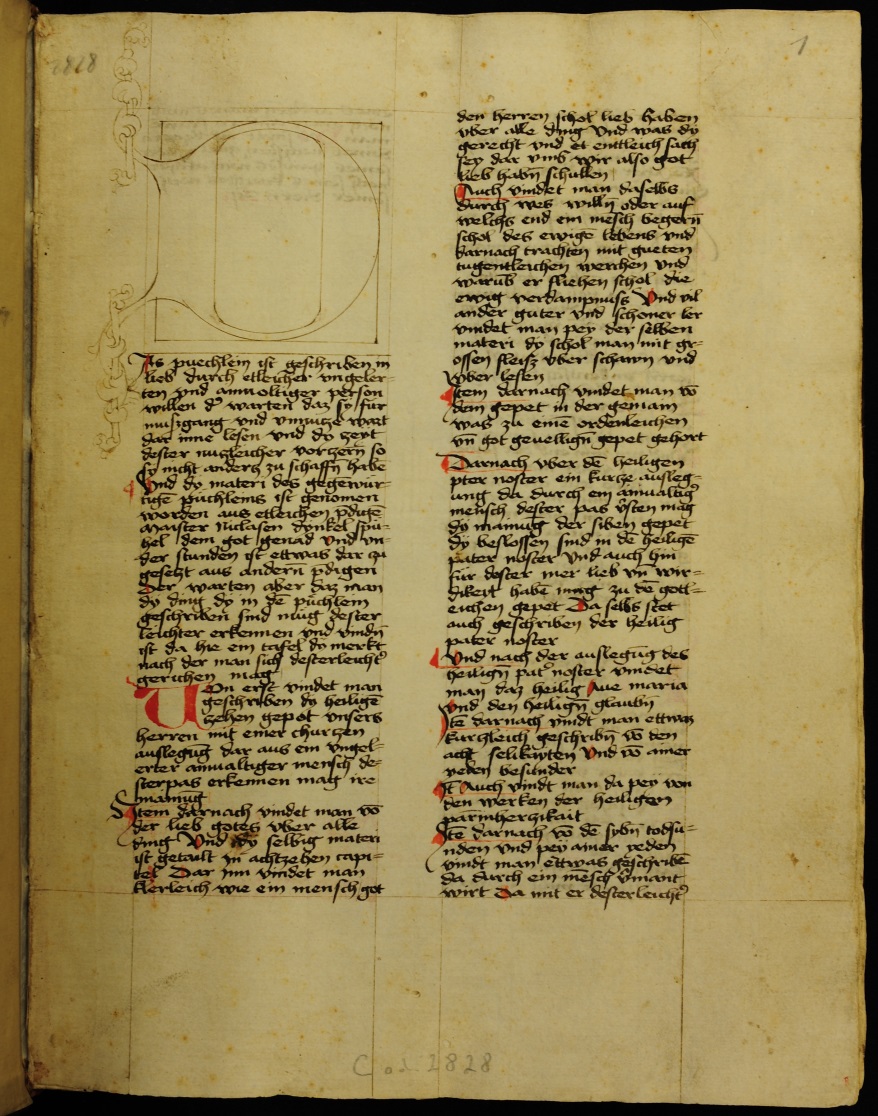 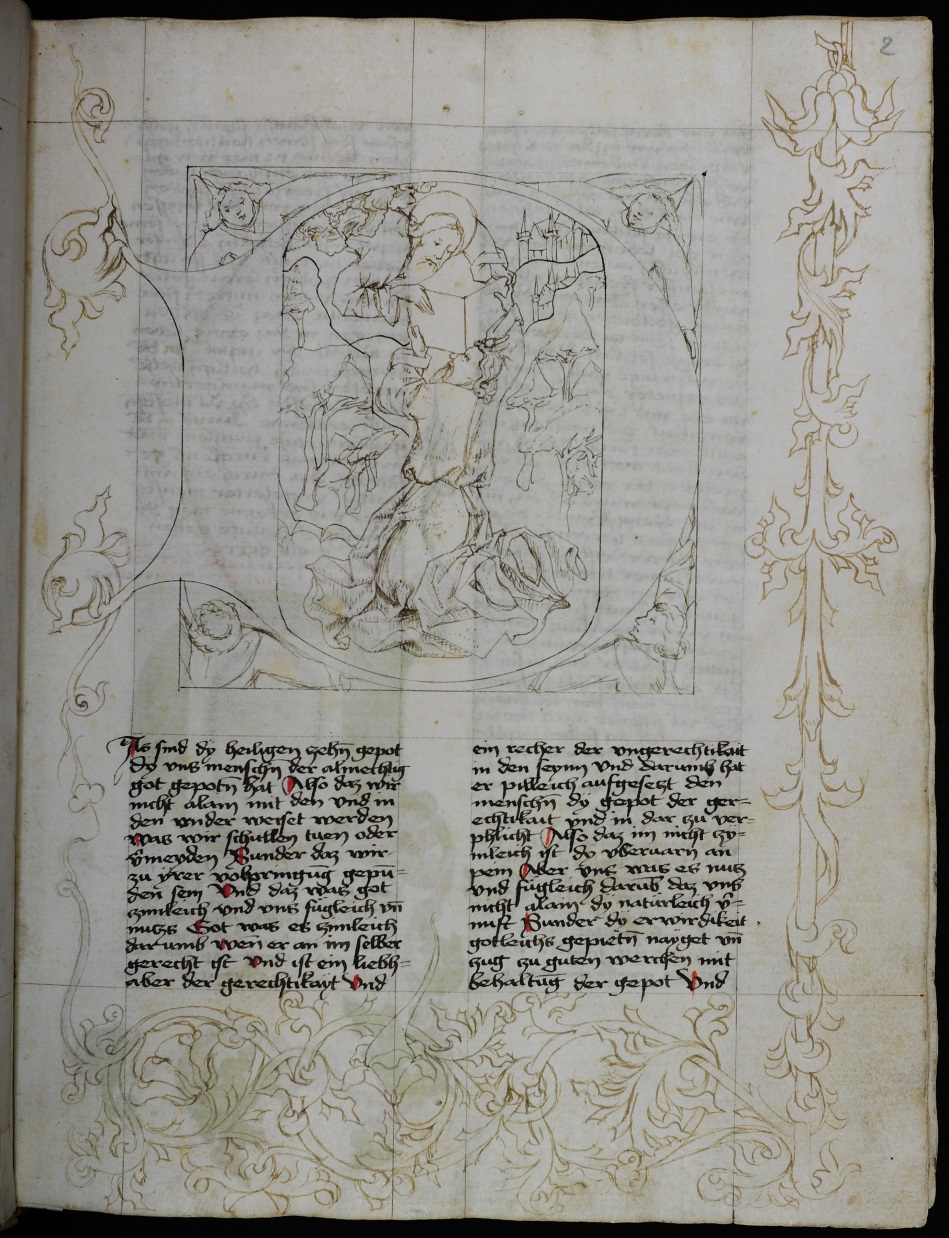 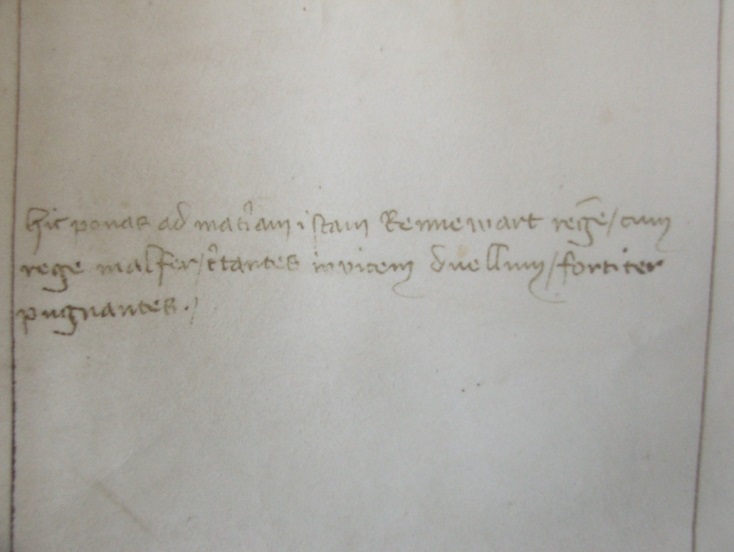 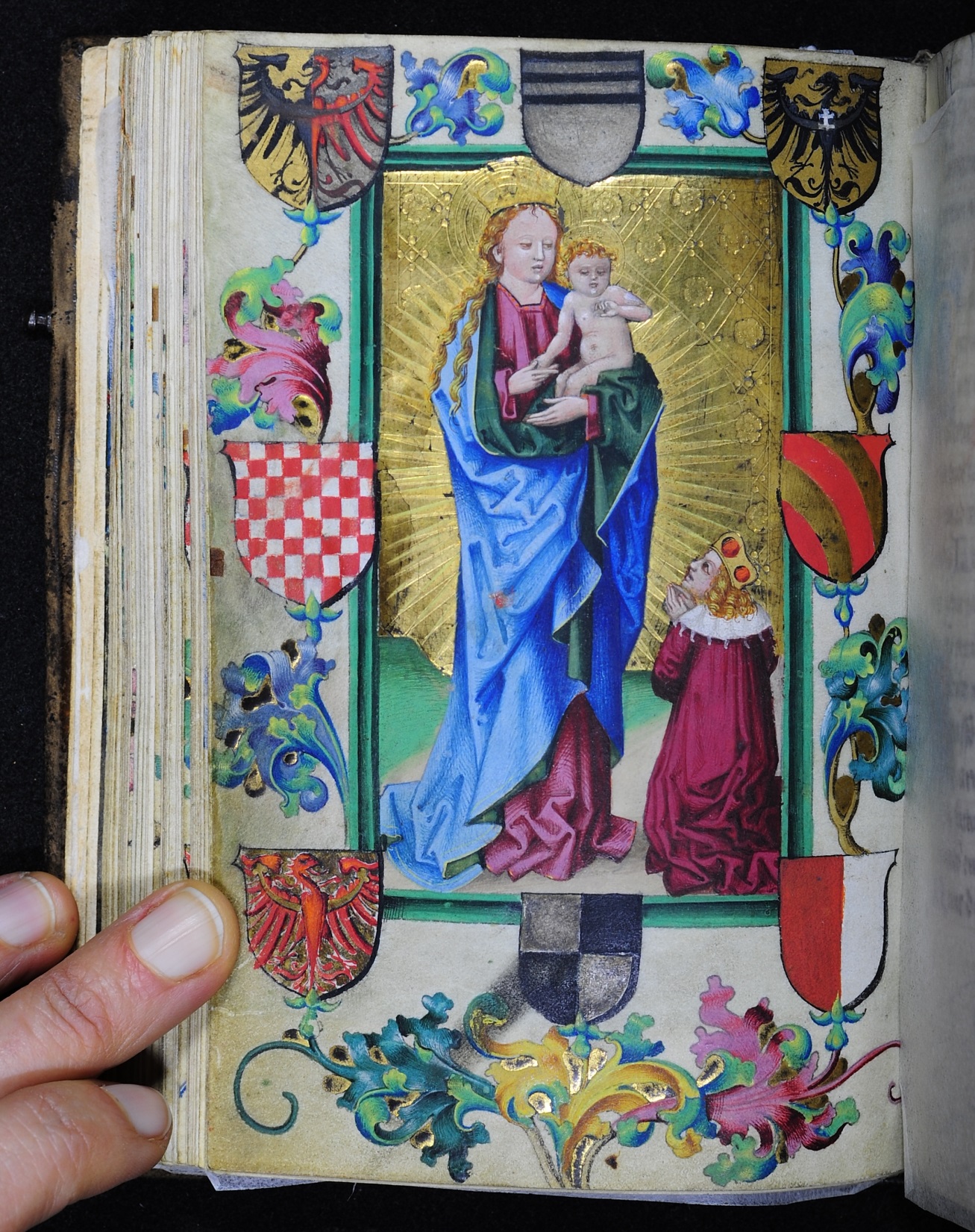 Vor der farbigen Ausmalung: Vergoldung mit Blattgold
Achate zum Polieren des Blattgolds
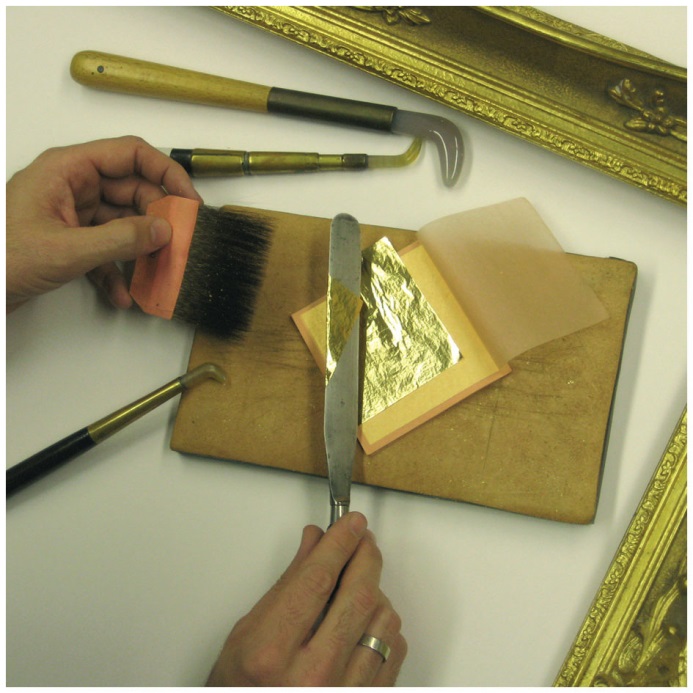 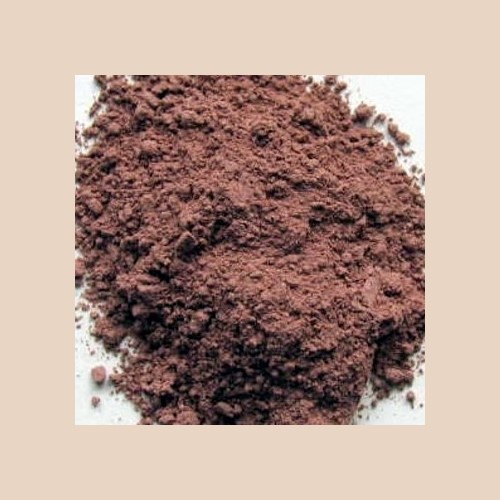 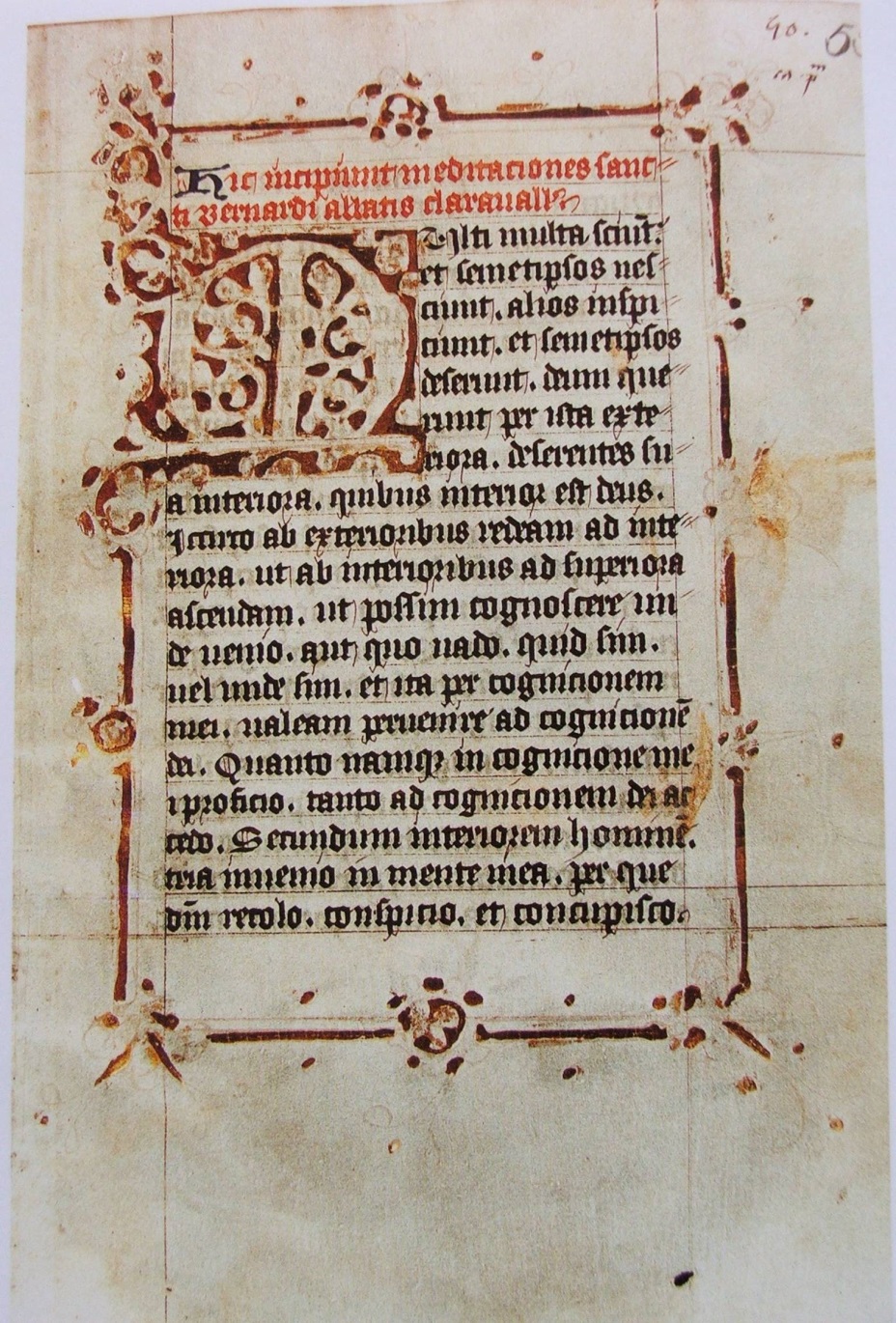 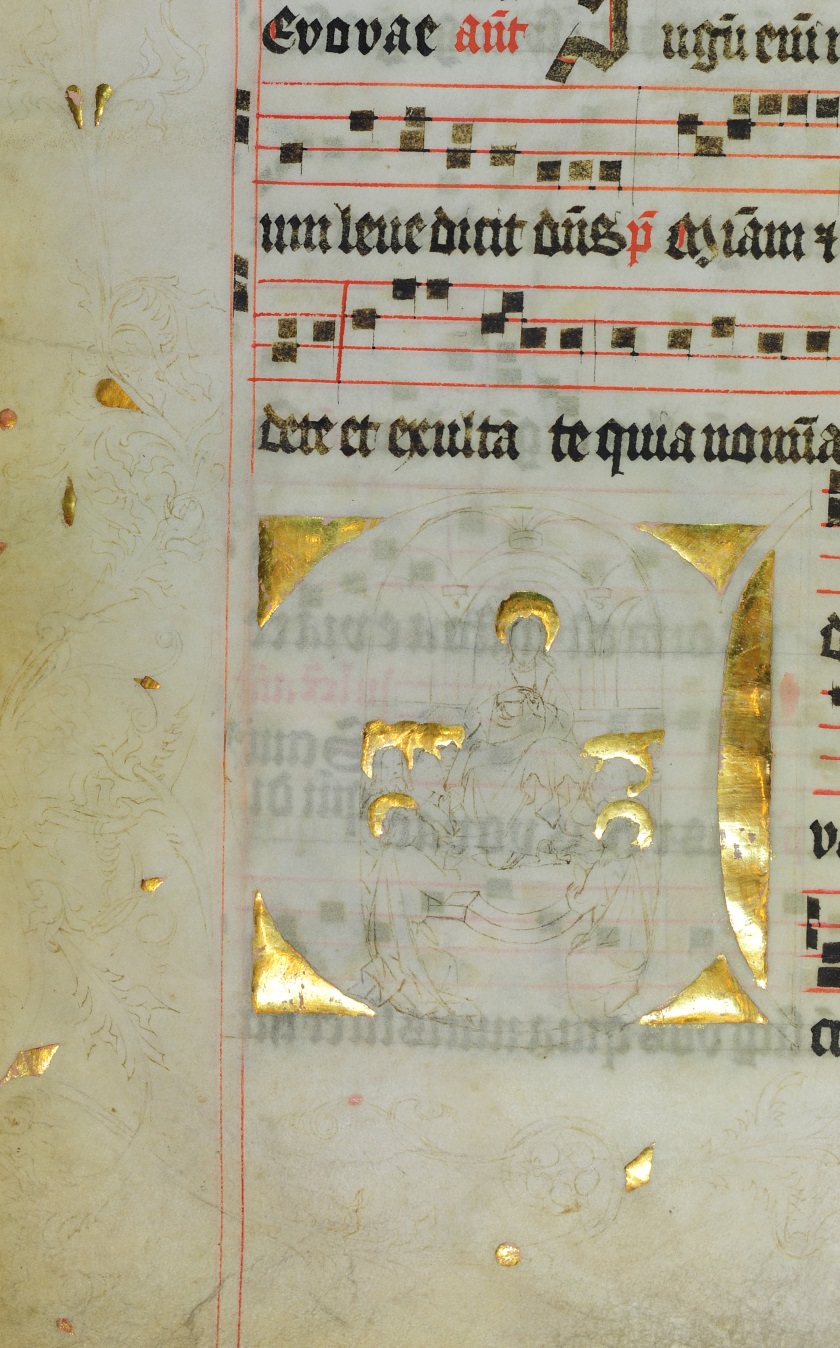 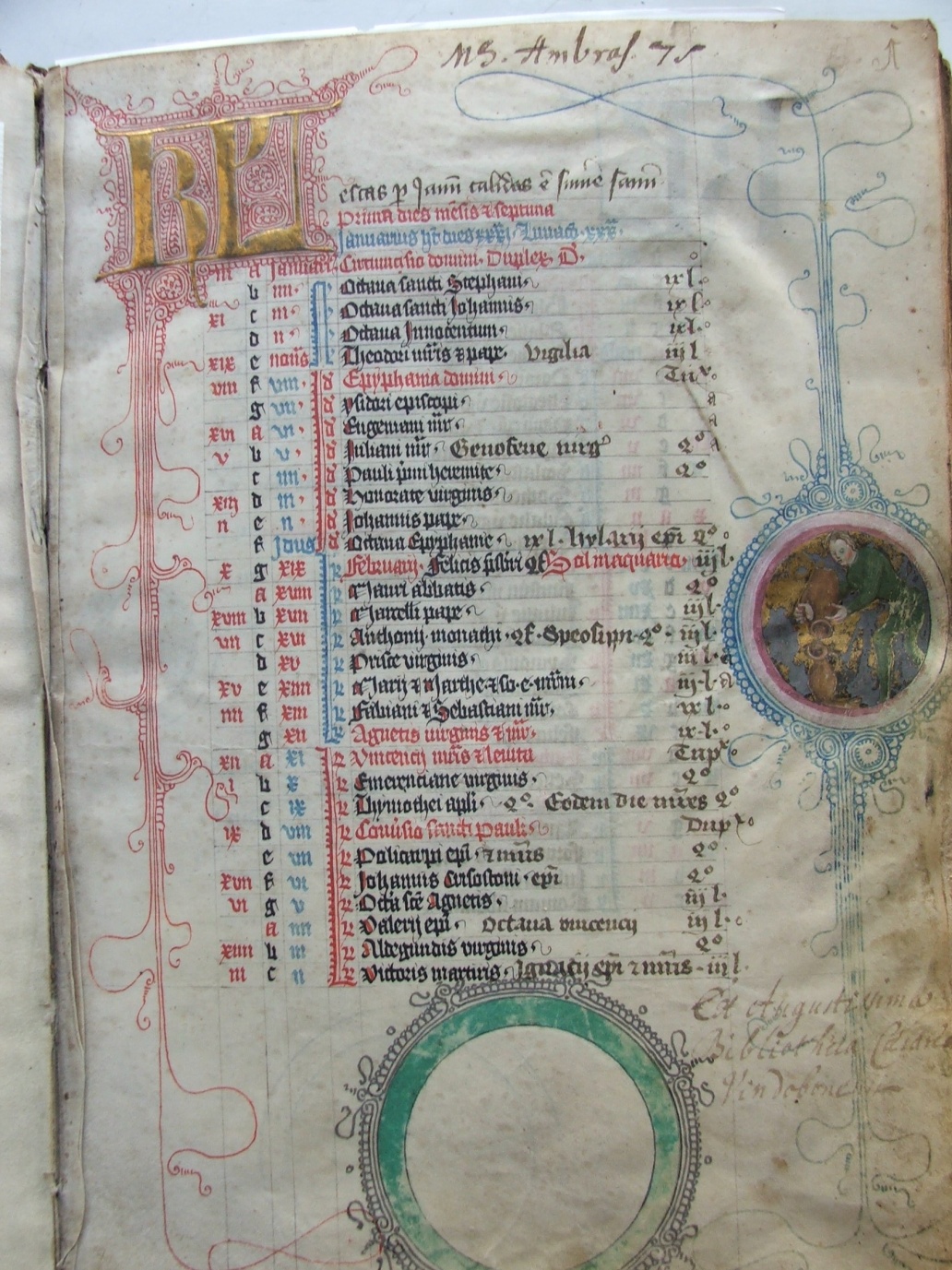 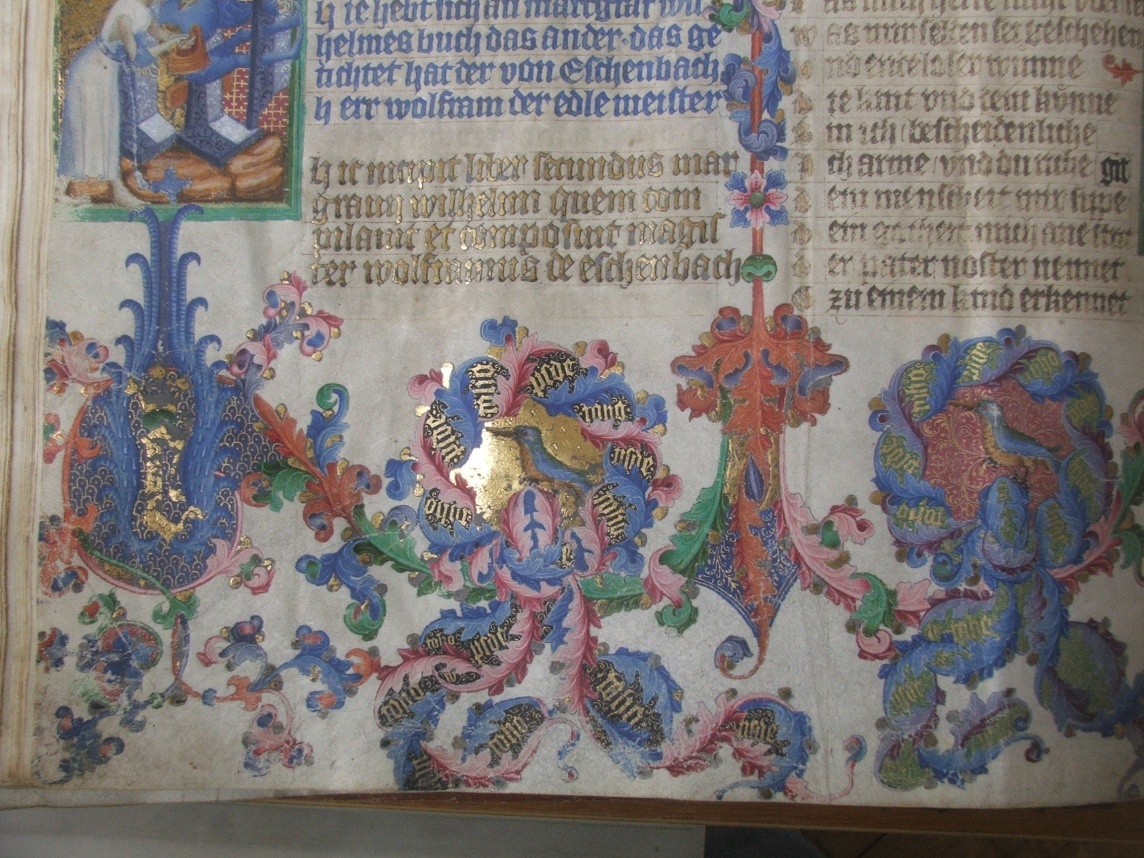 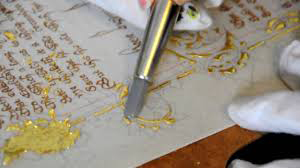 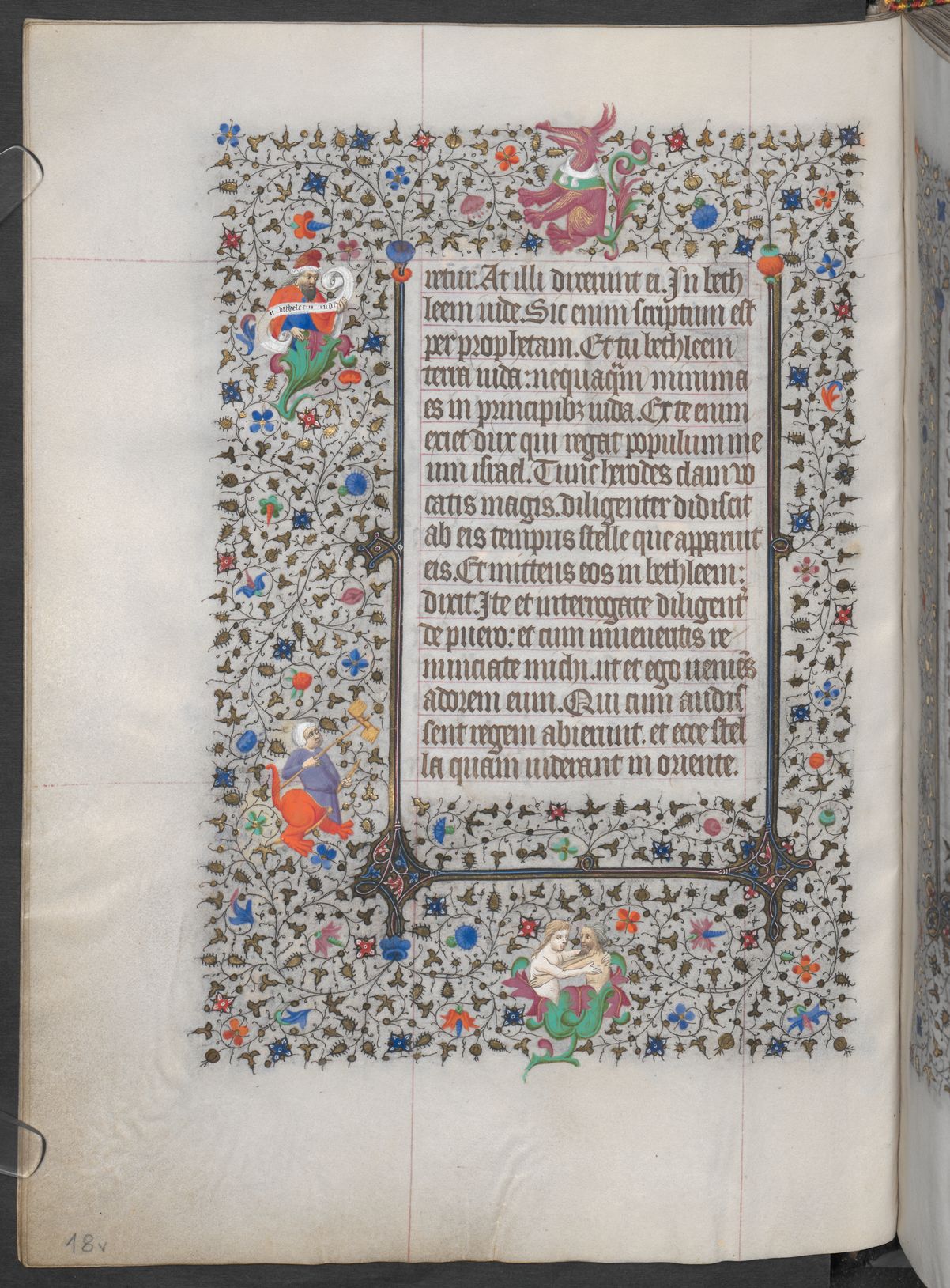 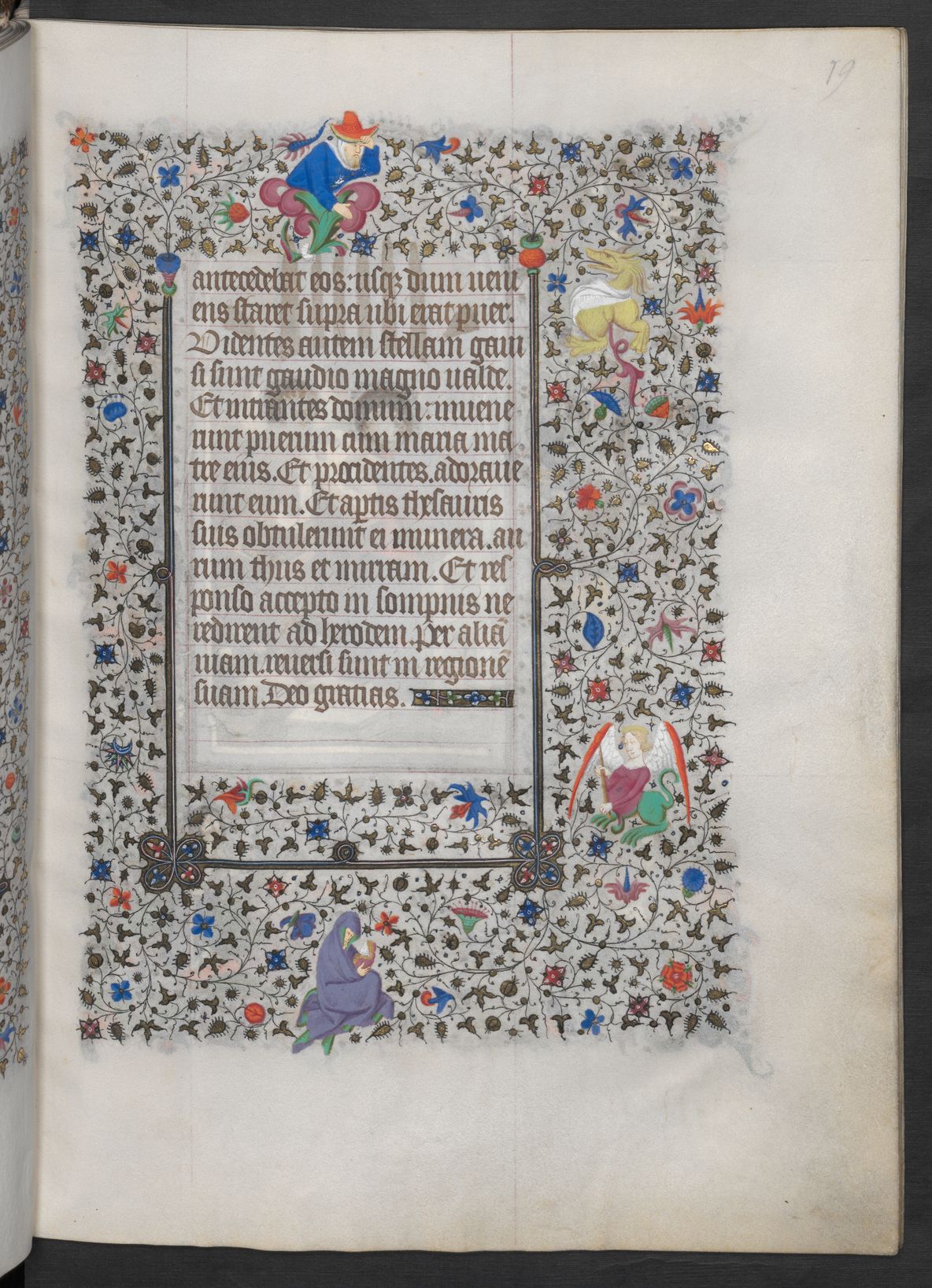 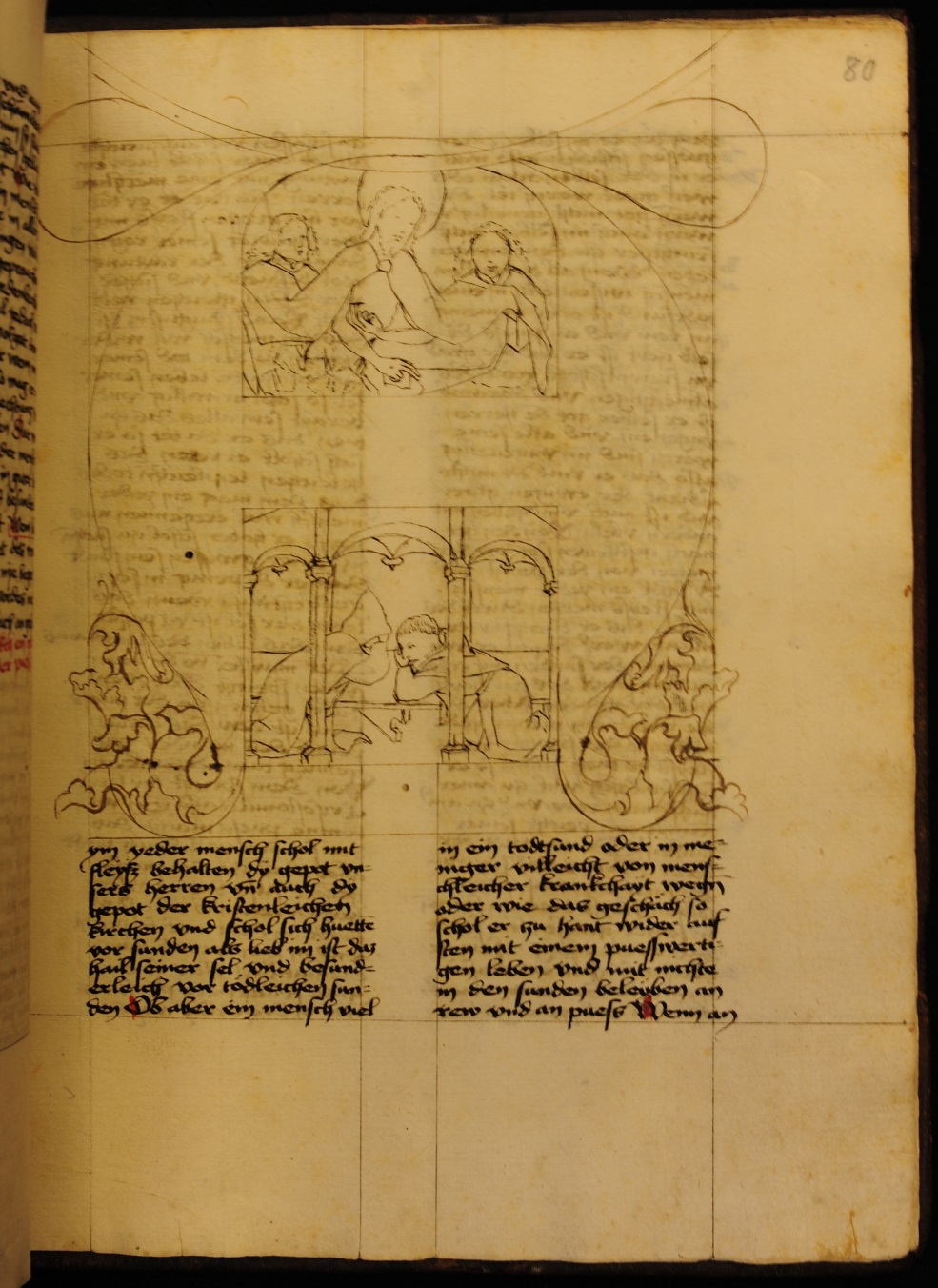 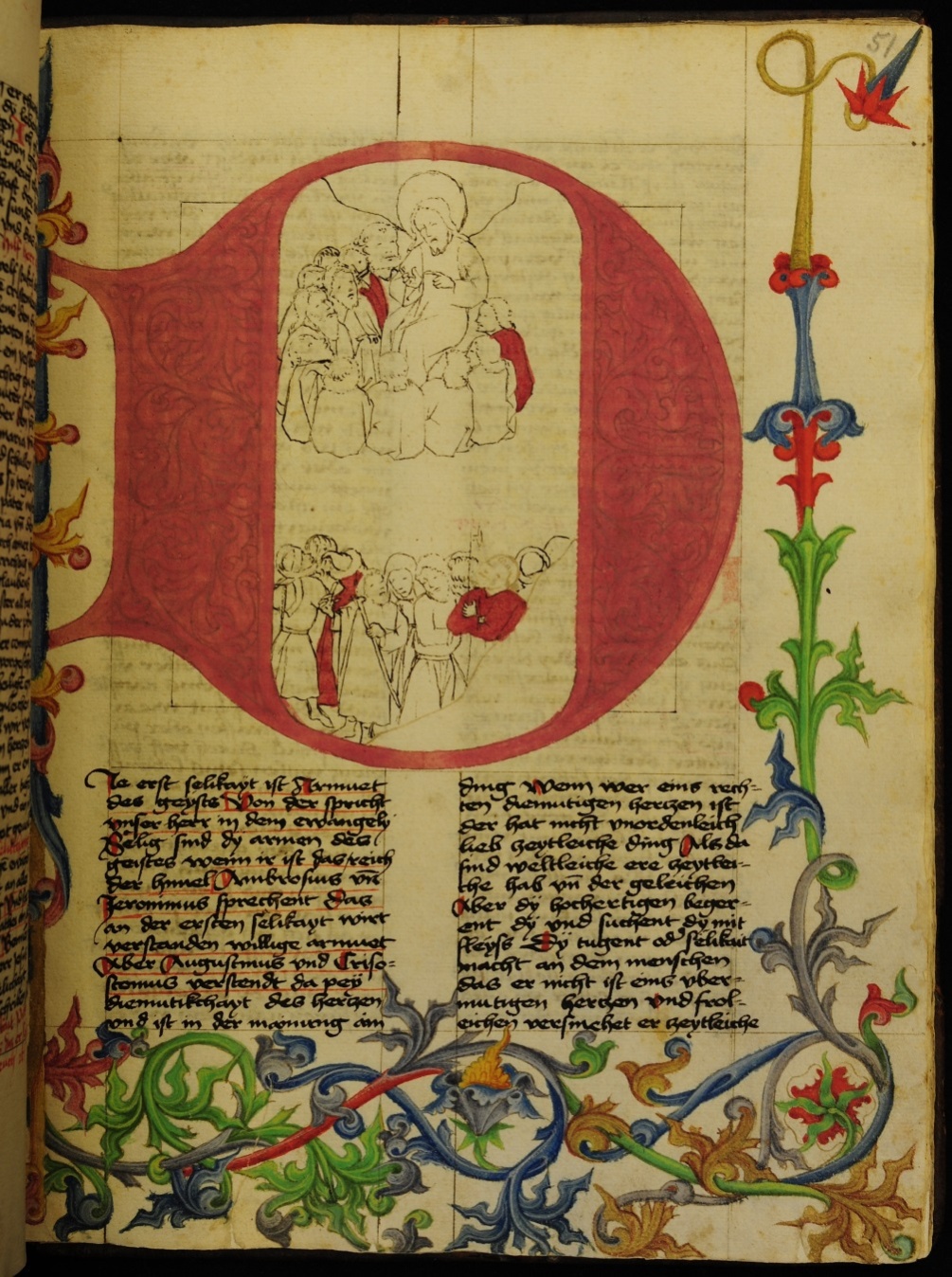 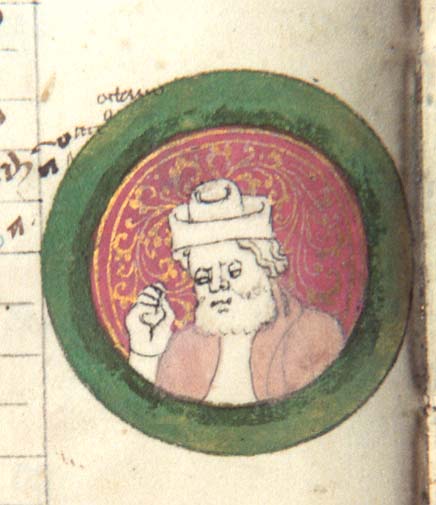 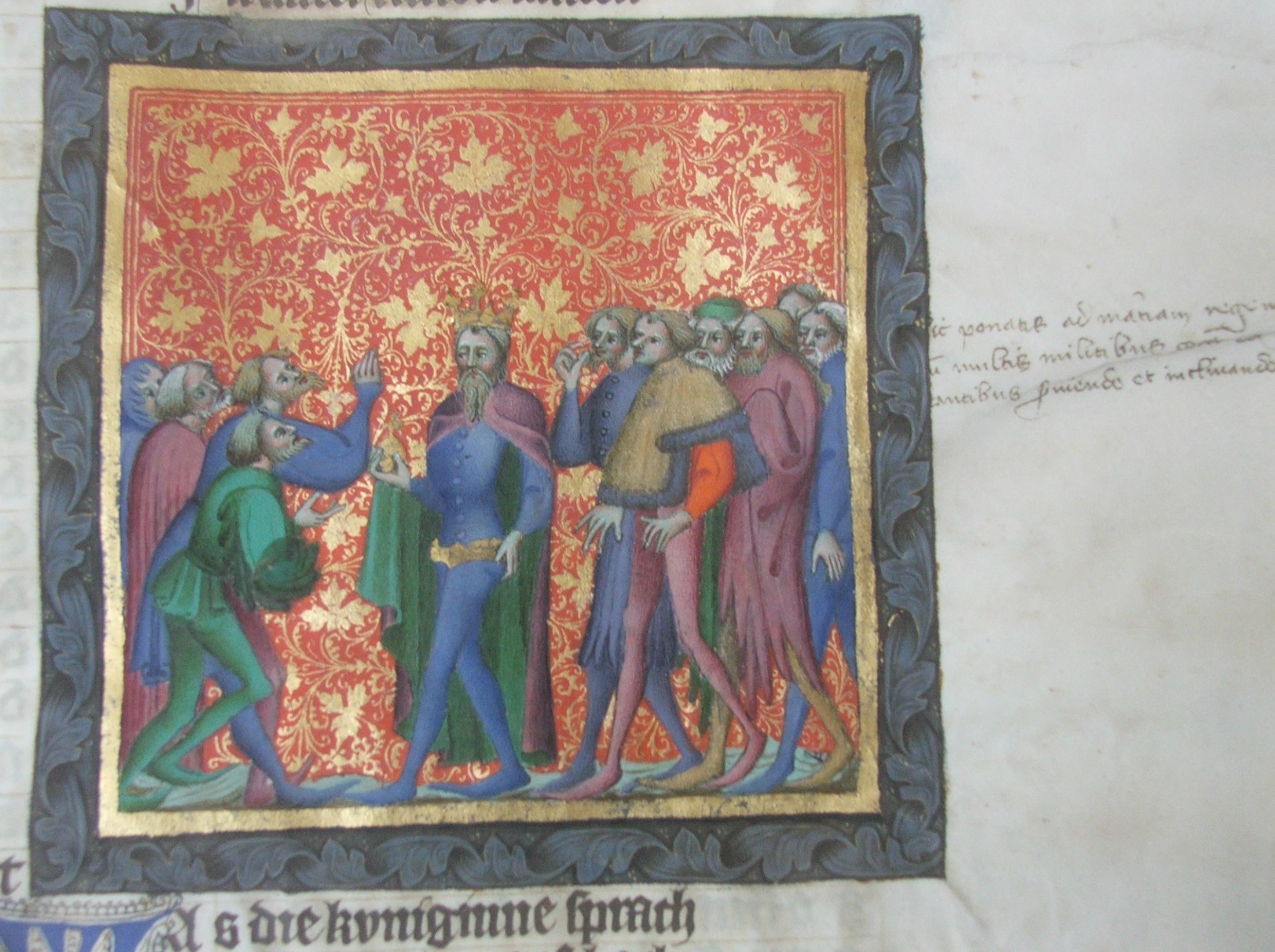 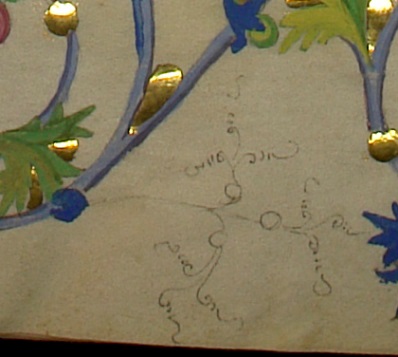 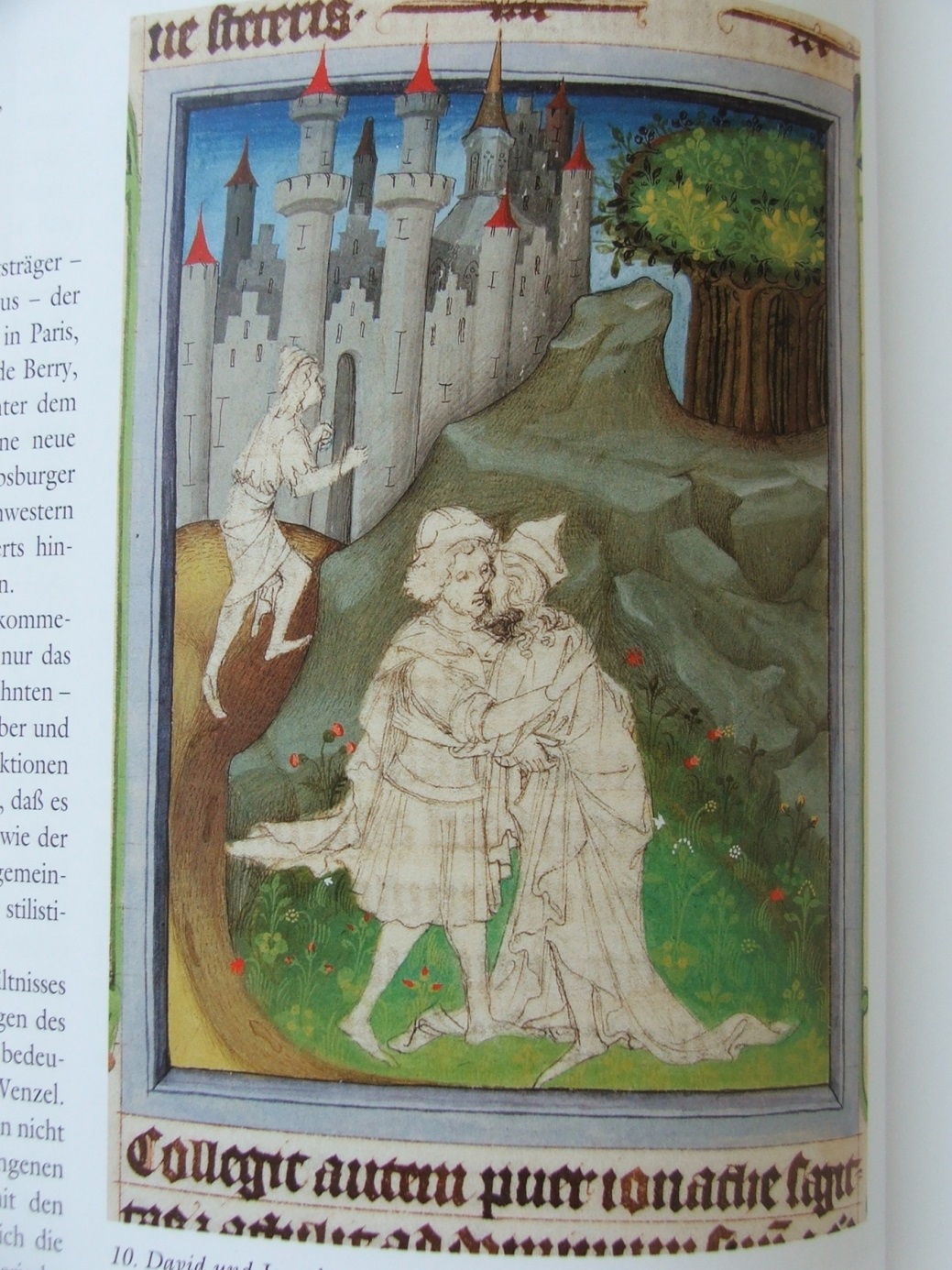 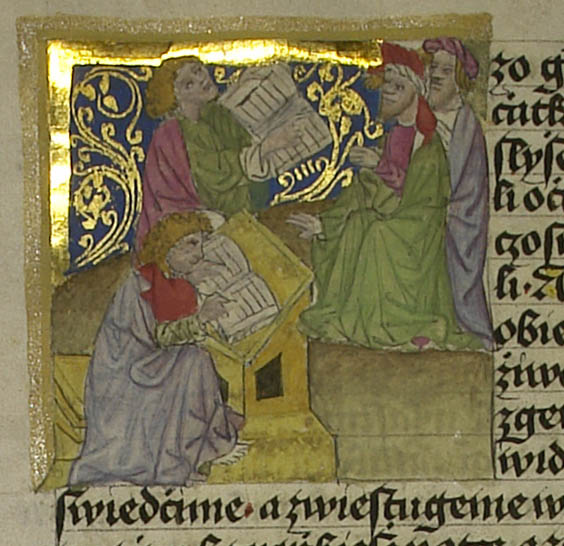 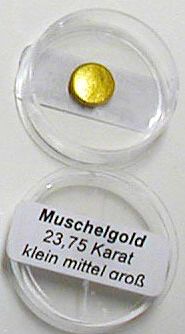 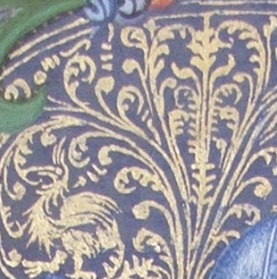 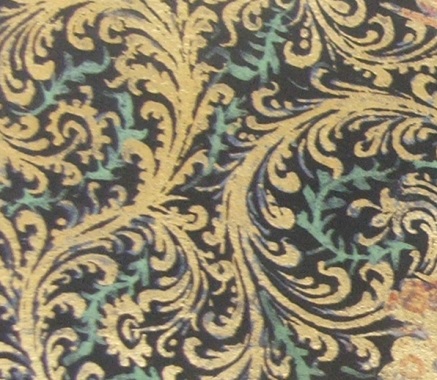 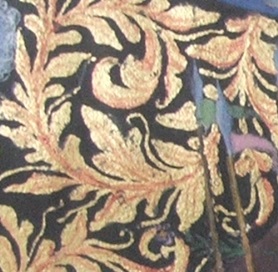 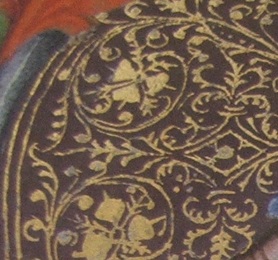 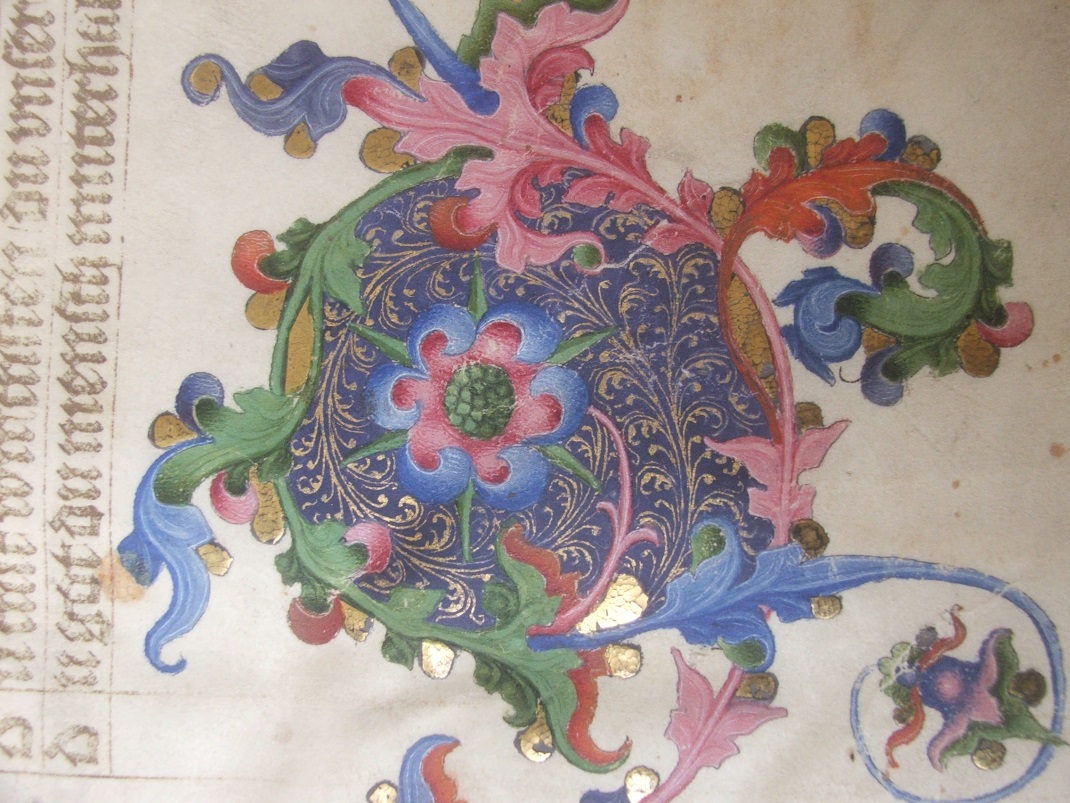 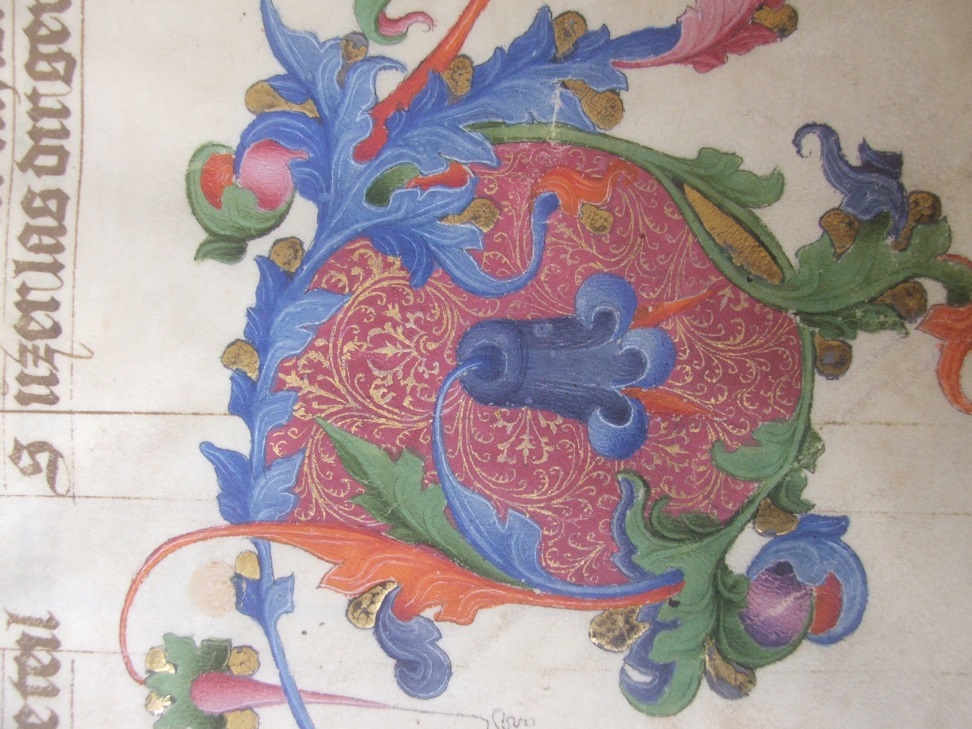 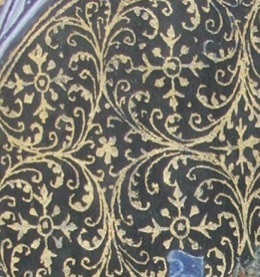 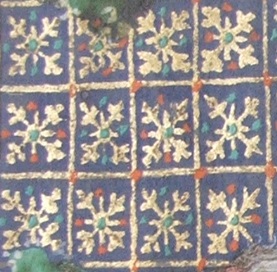 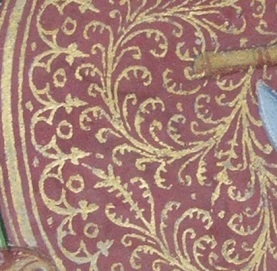 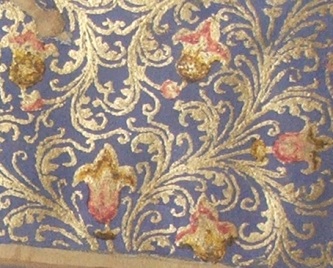 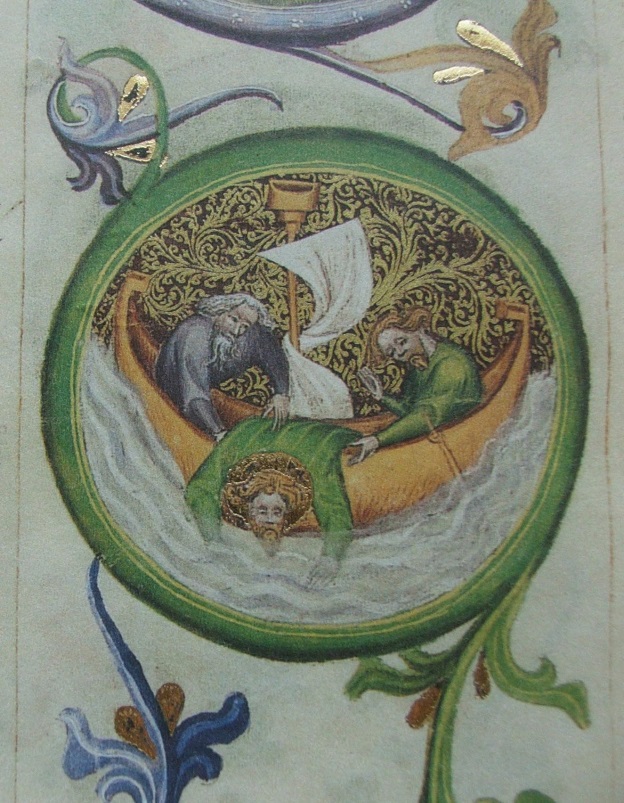 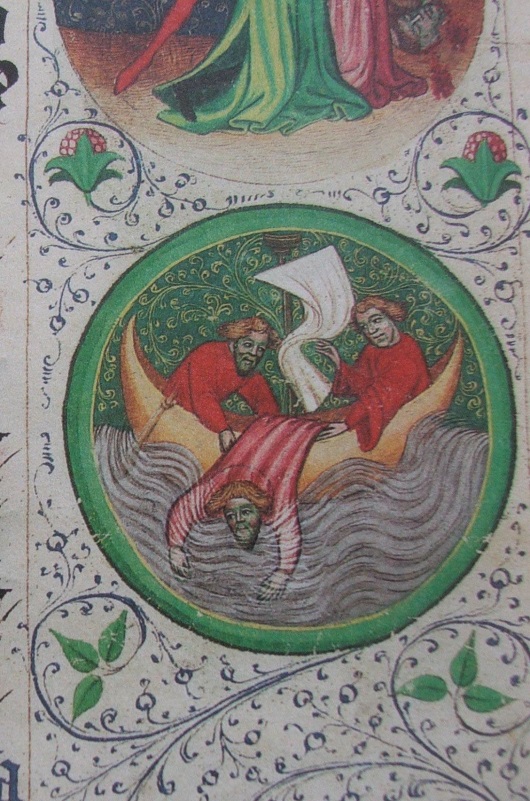 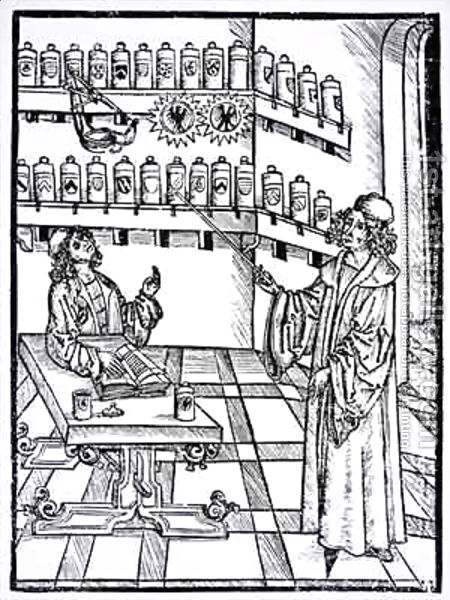 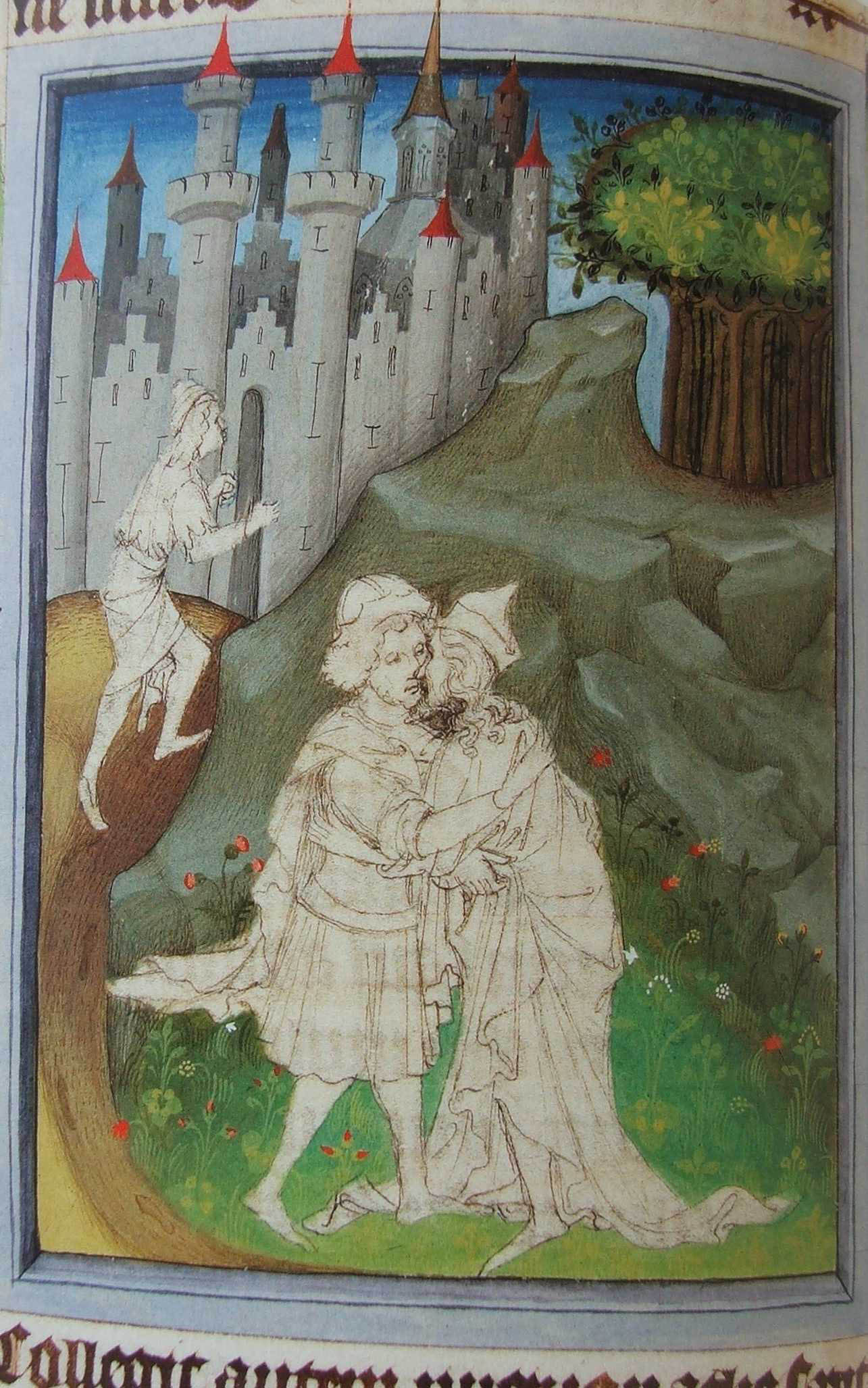 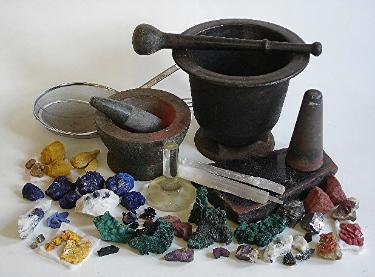 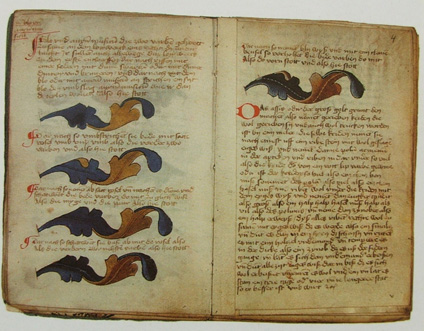 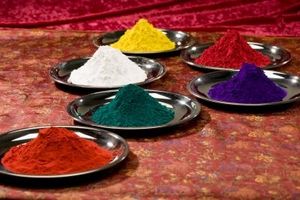 Werkstattbuch mit Anleitungen und Rezepten
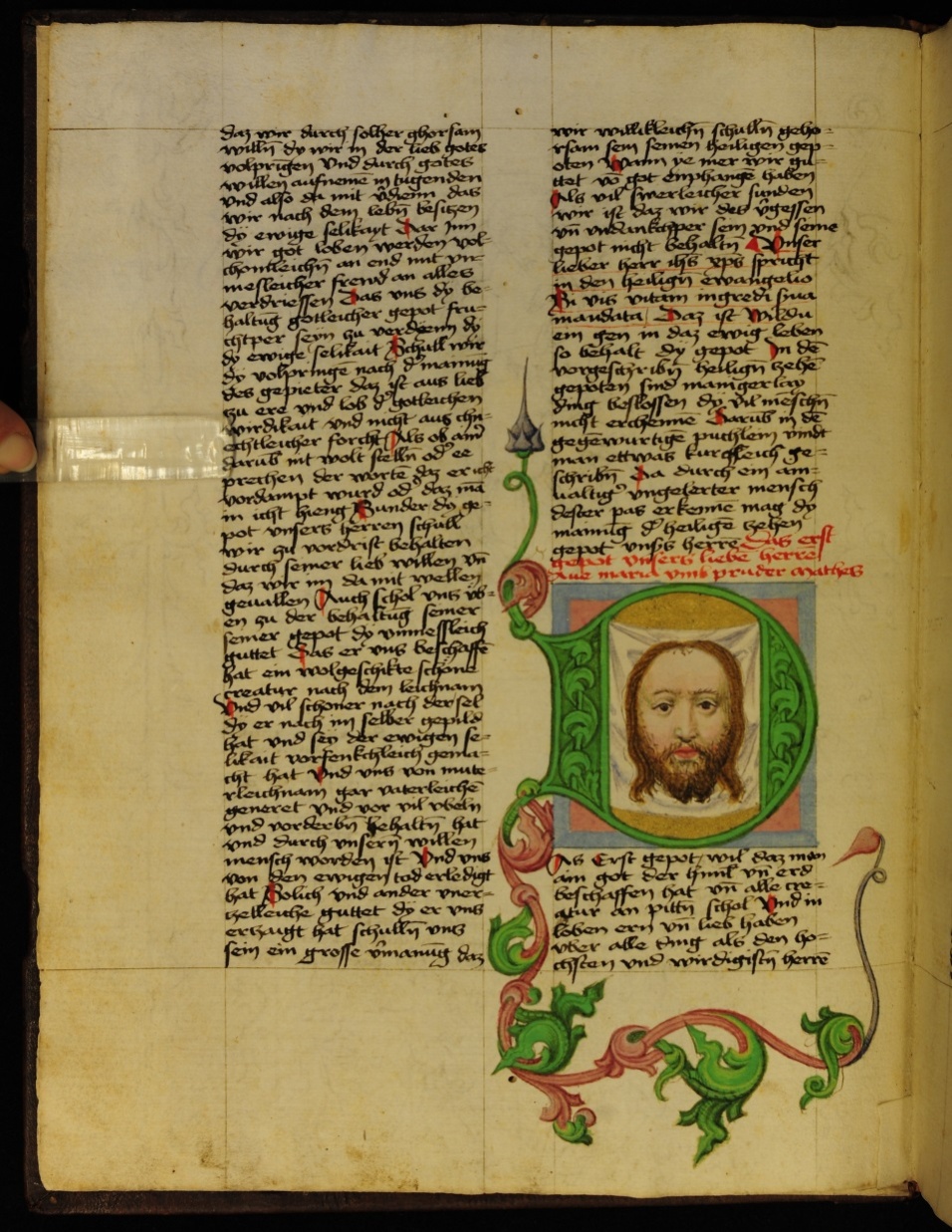 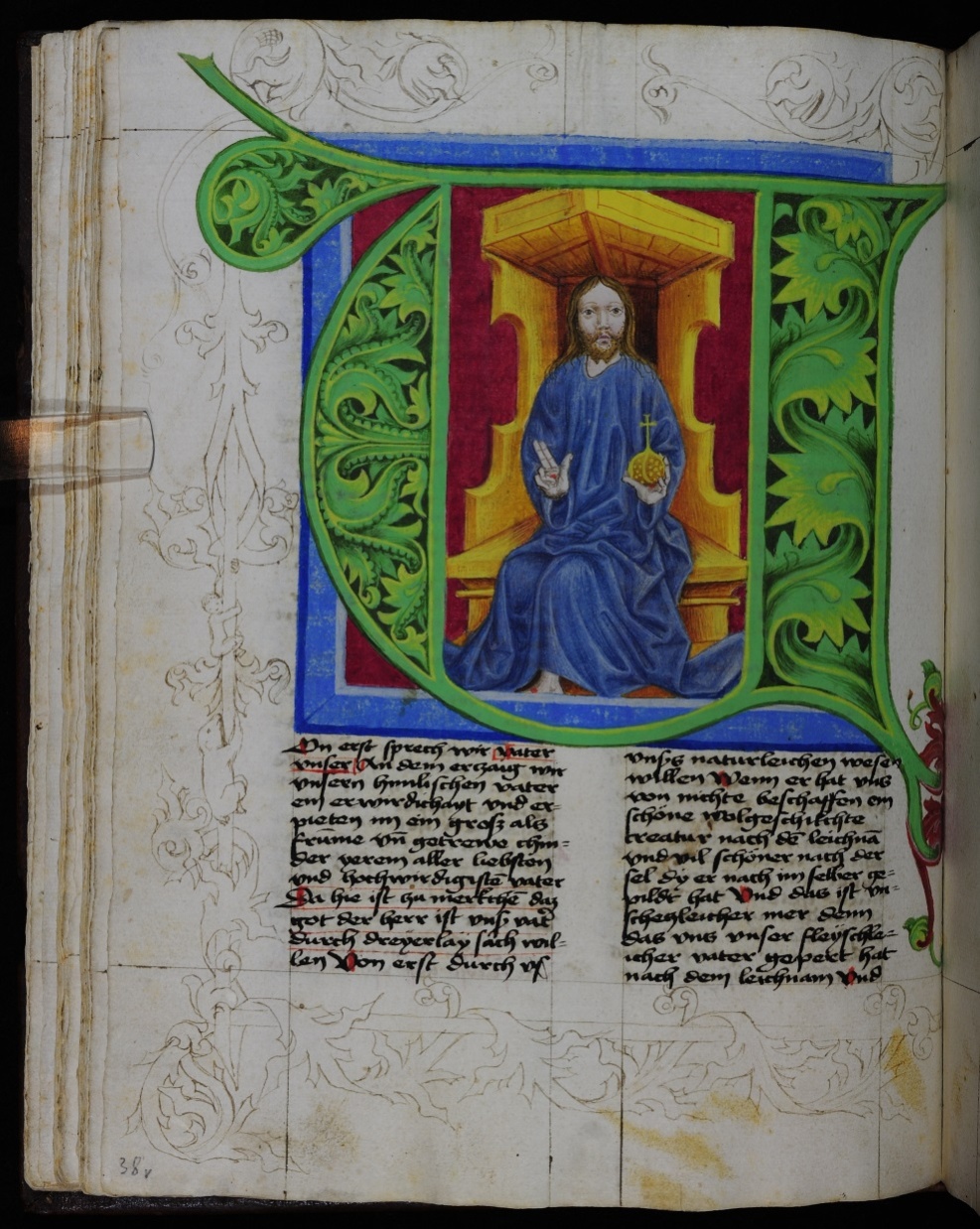 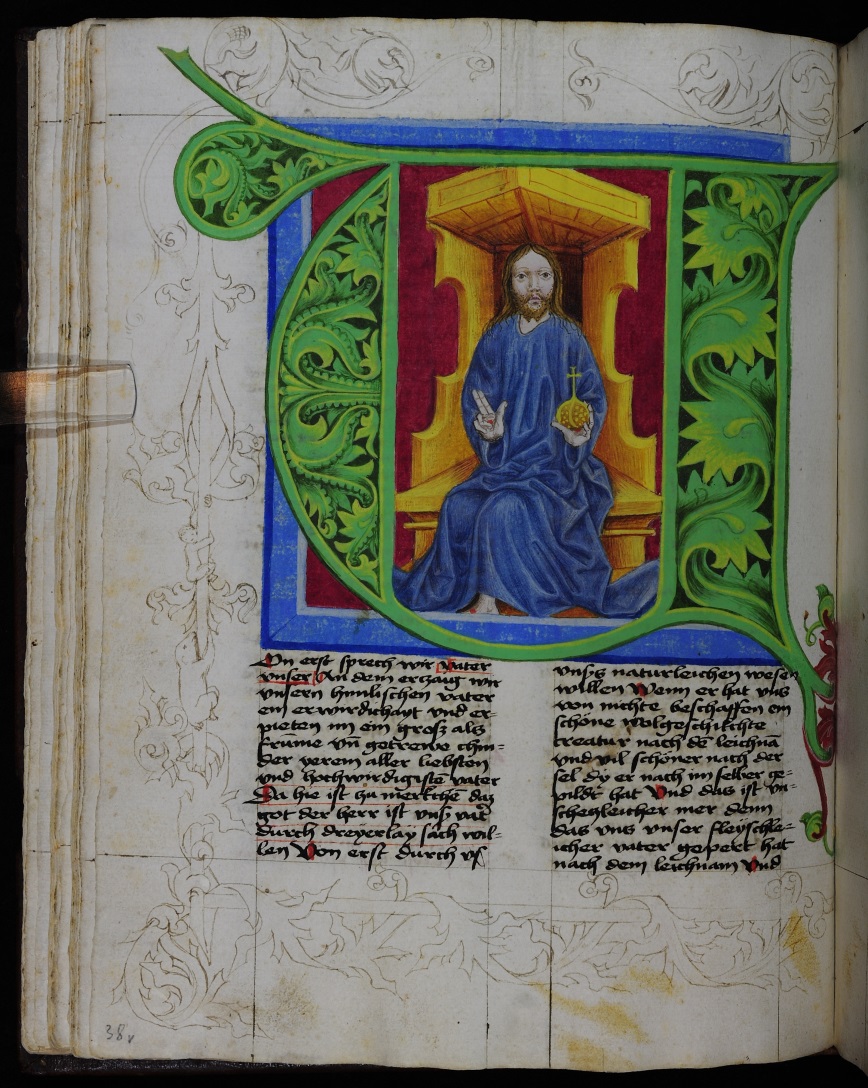 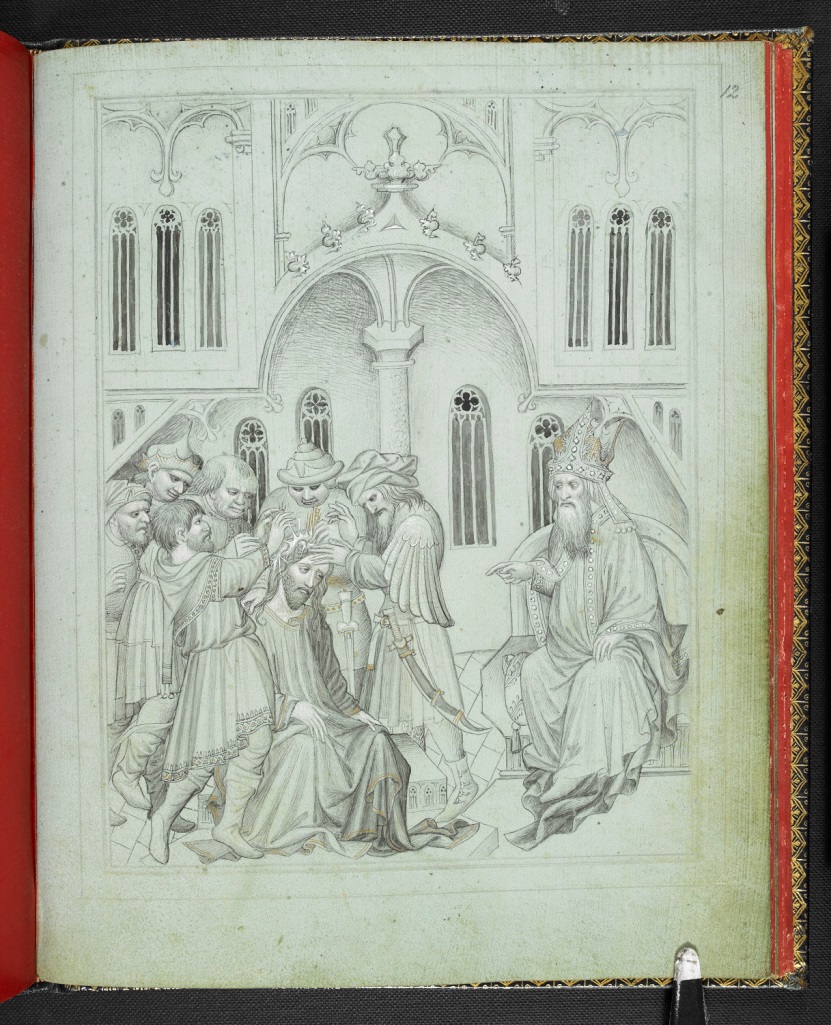 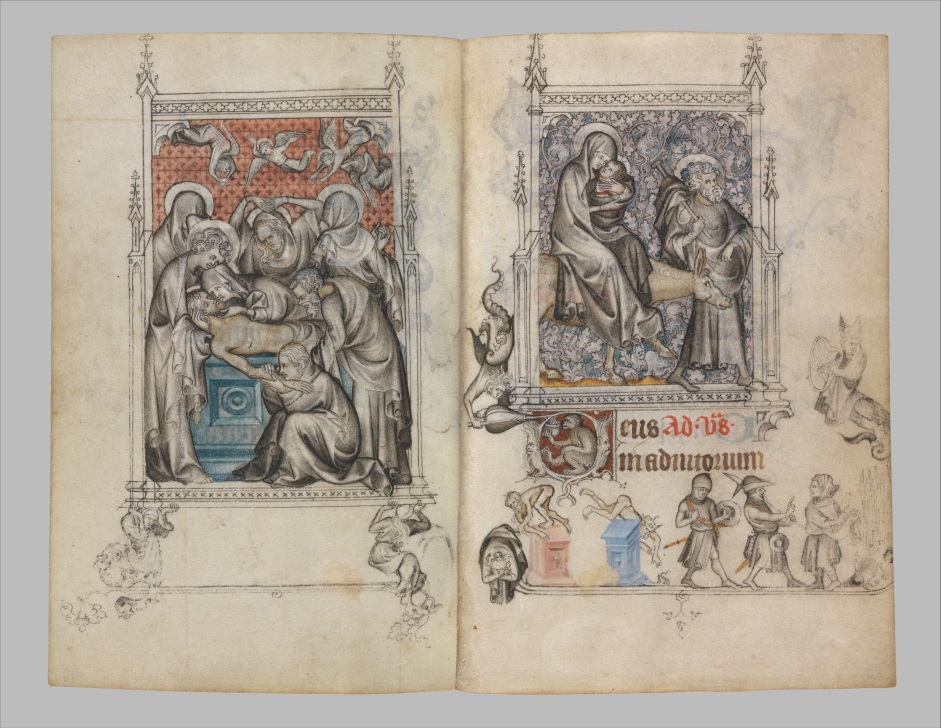 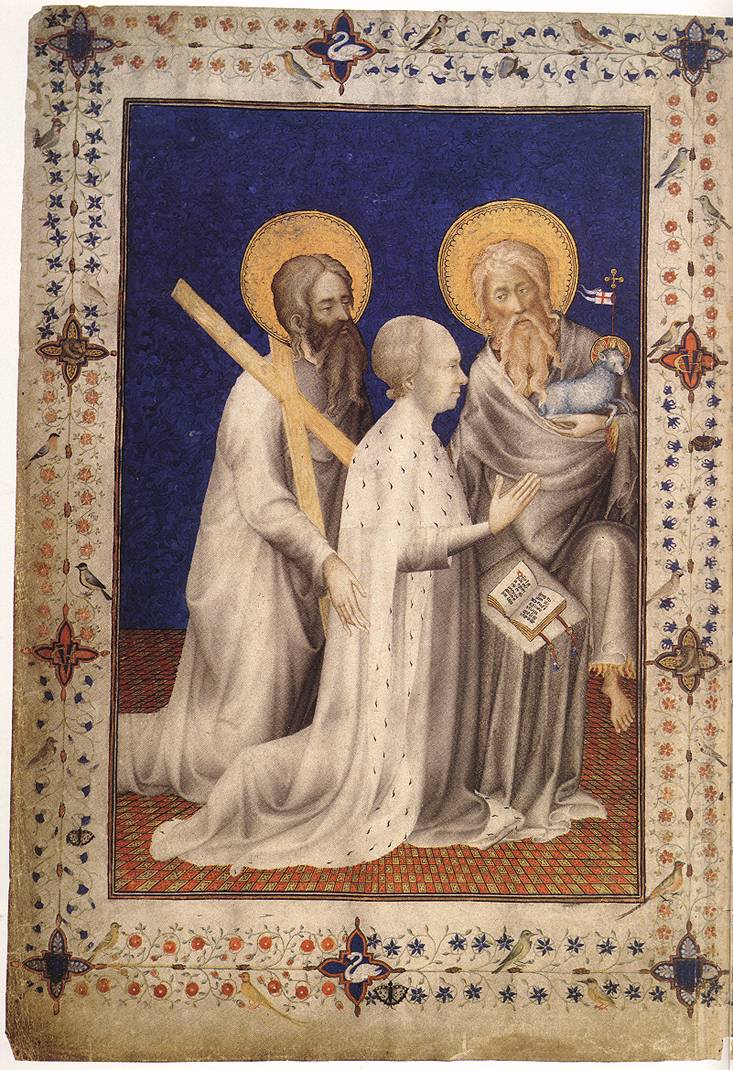 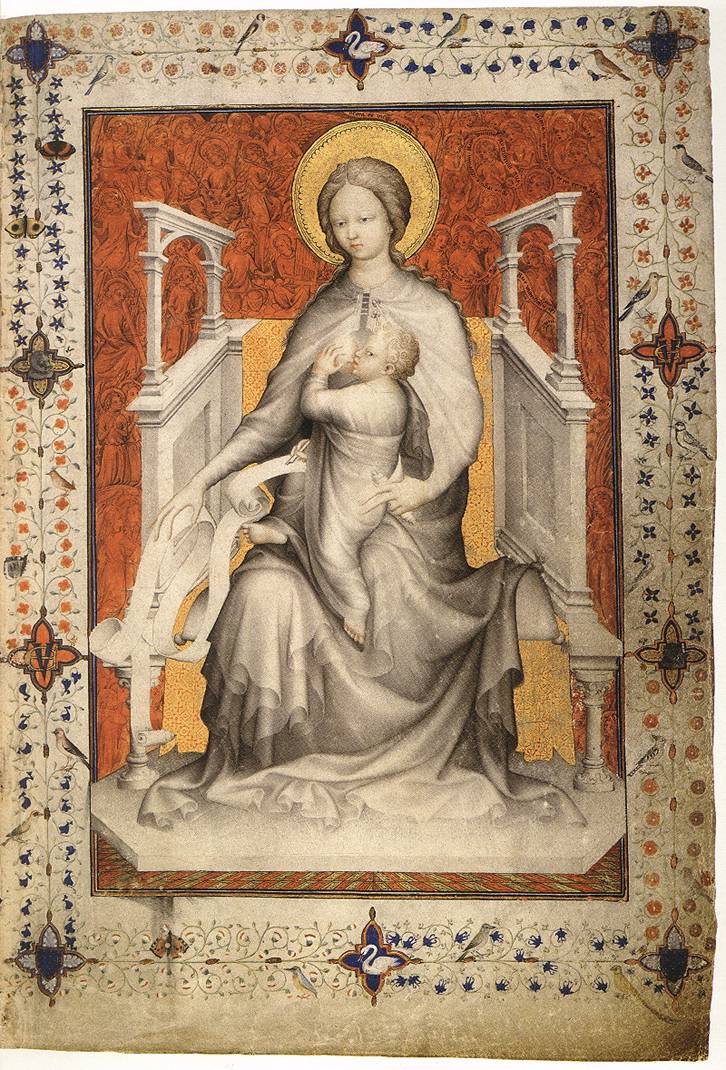 [Demi-] Grisaille
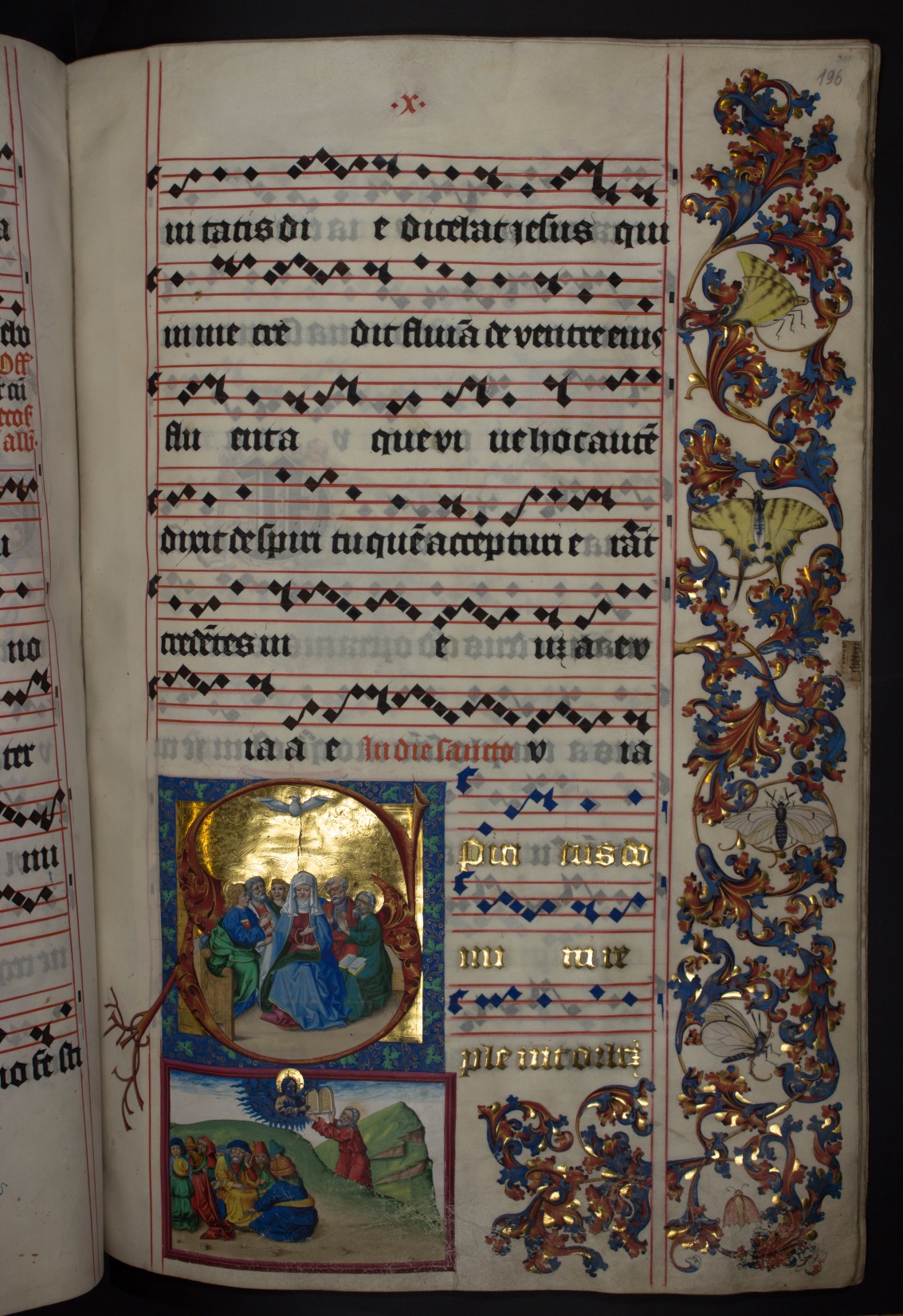 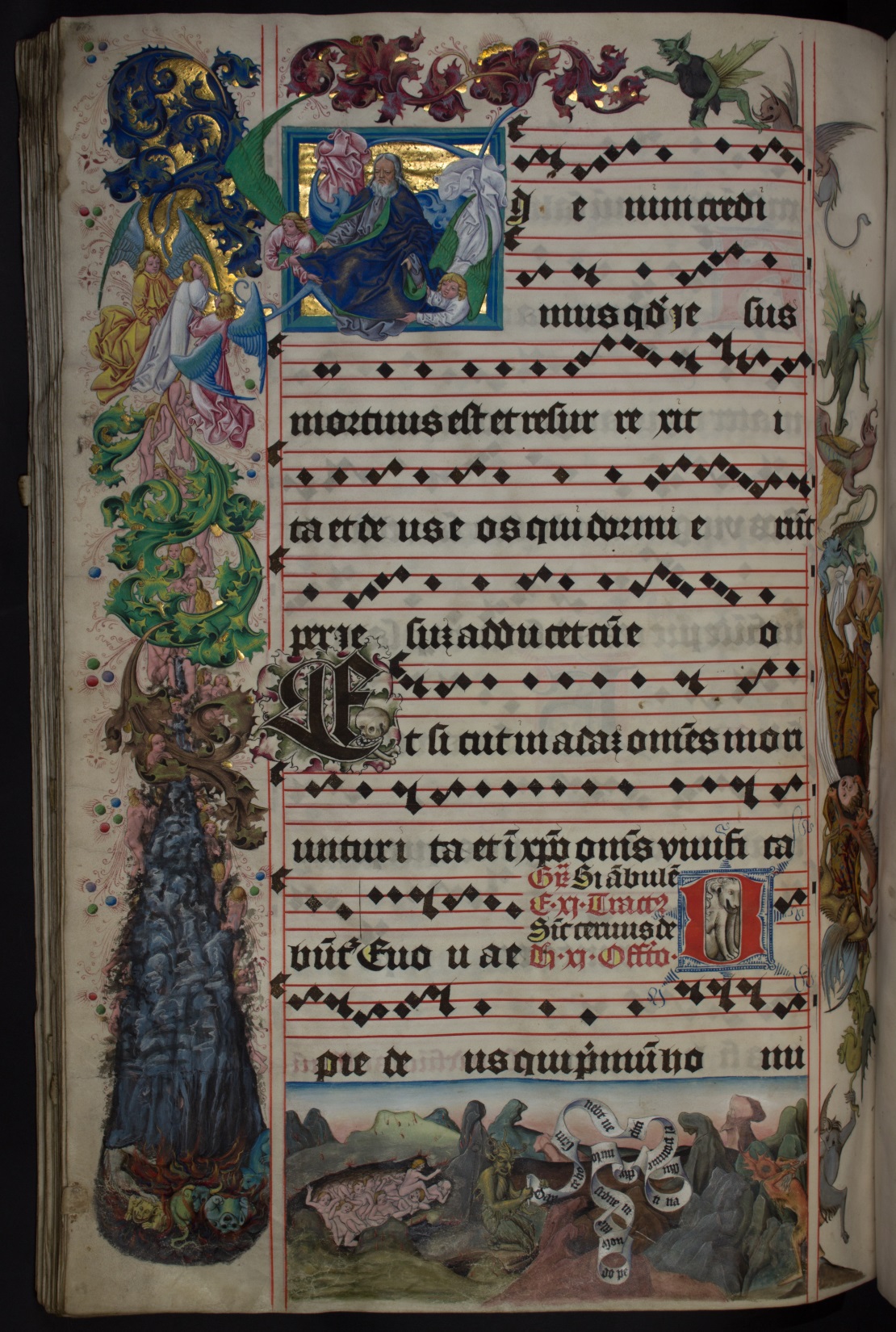 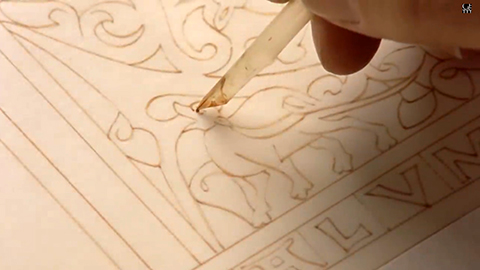 Video  des J. Paul Getty Museums 
Touching  the  Past: The  Hand  and  the  Medieval Book
Ausstellung 2015